Google työkalut
Google tilin luonti
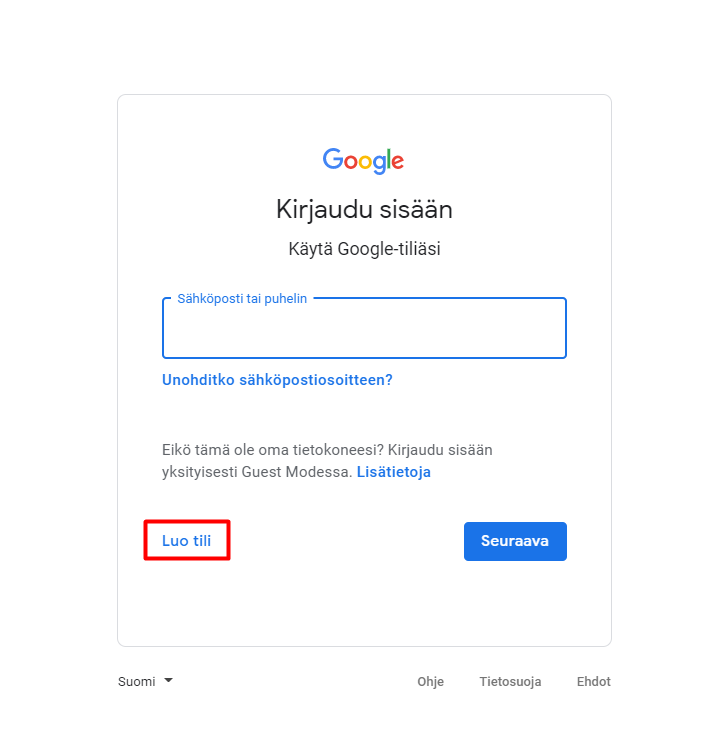 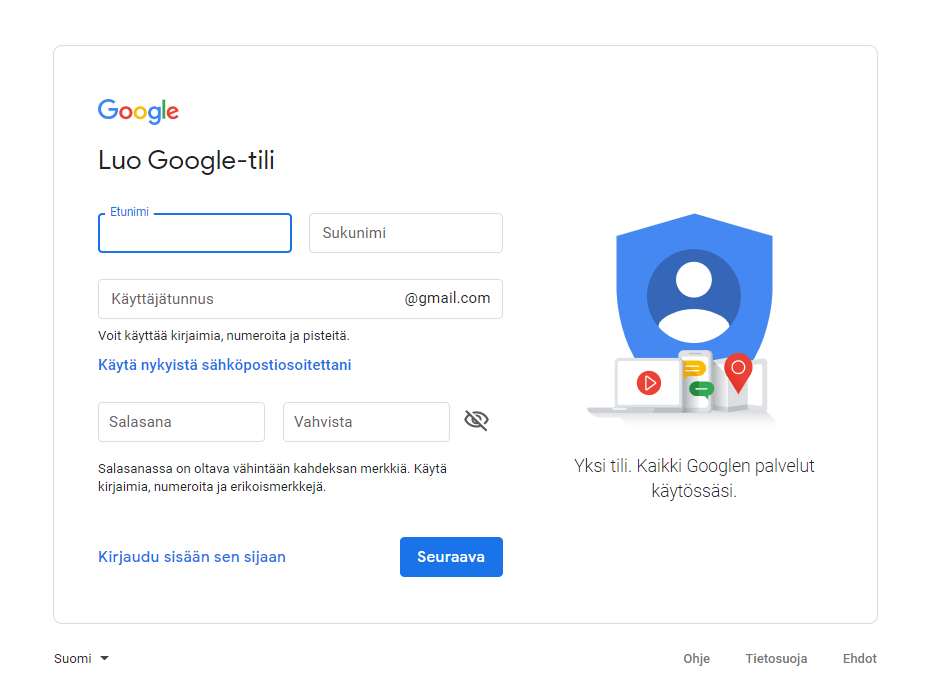 Google “Etsintä työkalu”
Google tilin hyödyt
Pystyt kirjautumaan eri paikkoihiin nopeasti ja kätevästi google tilillä.
Google tili on yhdistetty Youtubeen, joten sitten kun sinulla on google tili niin pääset myös nauttimaa Youtuben ihmeellisestä maailmasta käyttäjänä
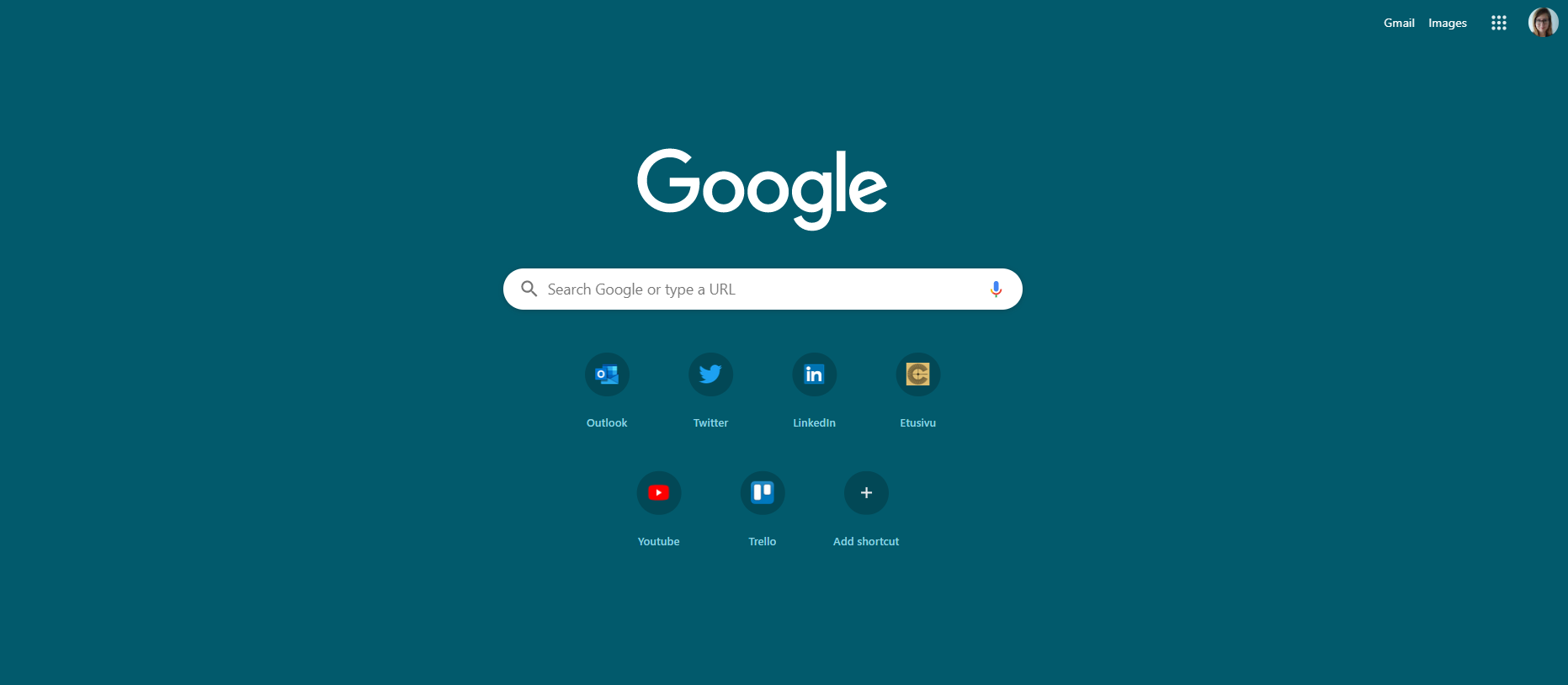 Googlessa voit etsiä tekstillä, sanoilla tai lauseilla. On myös mahdollista etsiä kuvan kanssa
Muutama vinkki etsimiseen:
“ haku sana “ : Käyttämällä määräät että sivussa pitää esiintyä kyseinen sana
[tiedosto formaatti] :  Löydät esim halulla/kuvahaussa sillä formaatilla olevia tiedostoja (Esim jpg tai pdf)
Google Maps
Haku
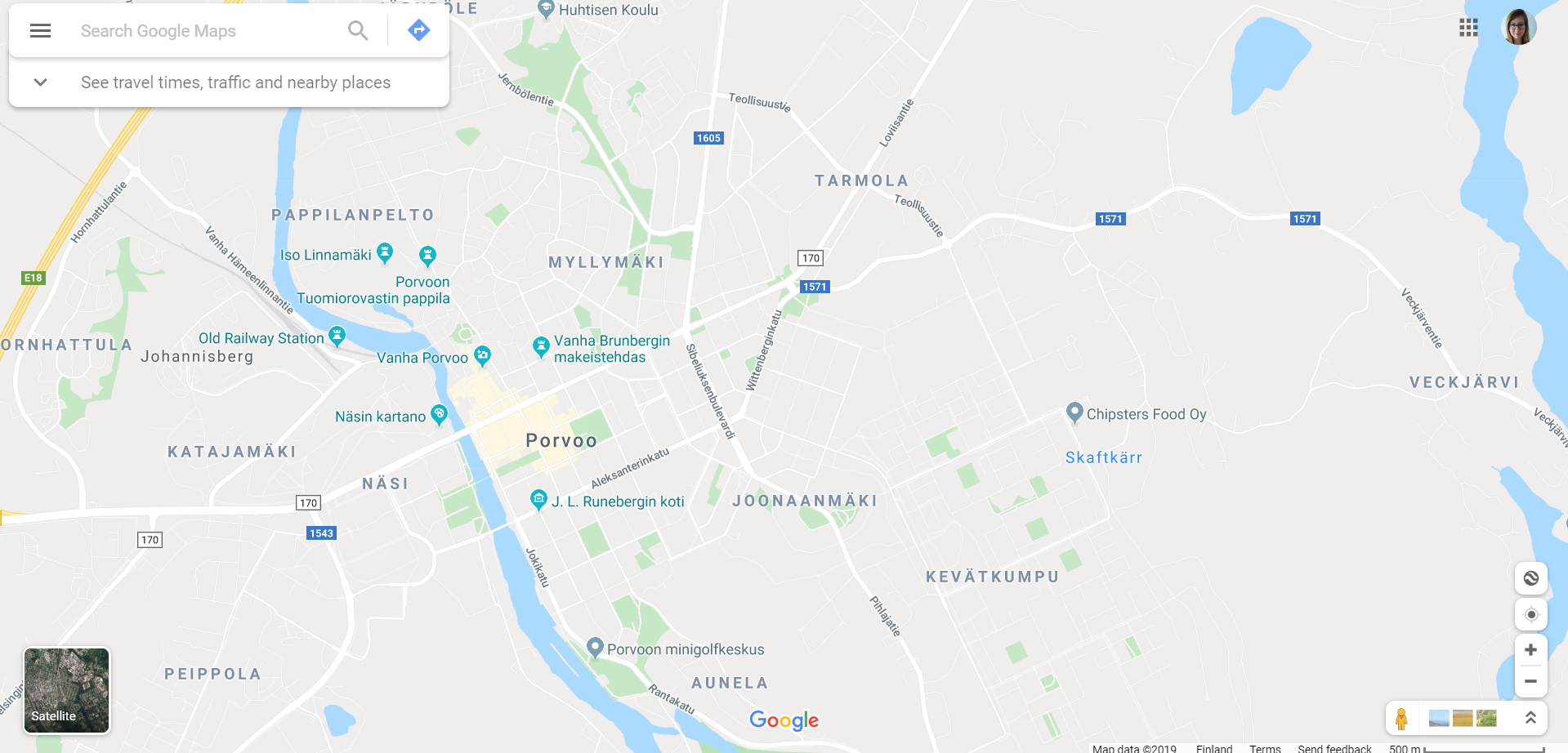 Tiekuva
Satenliittikuva
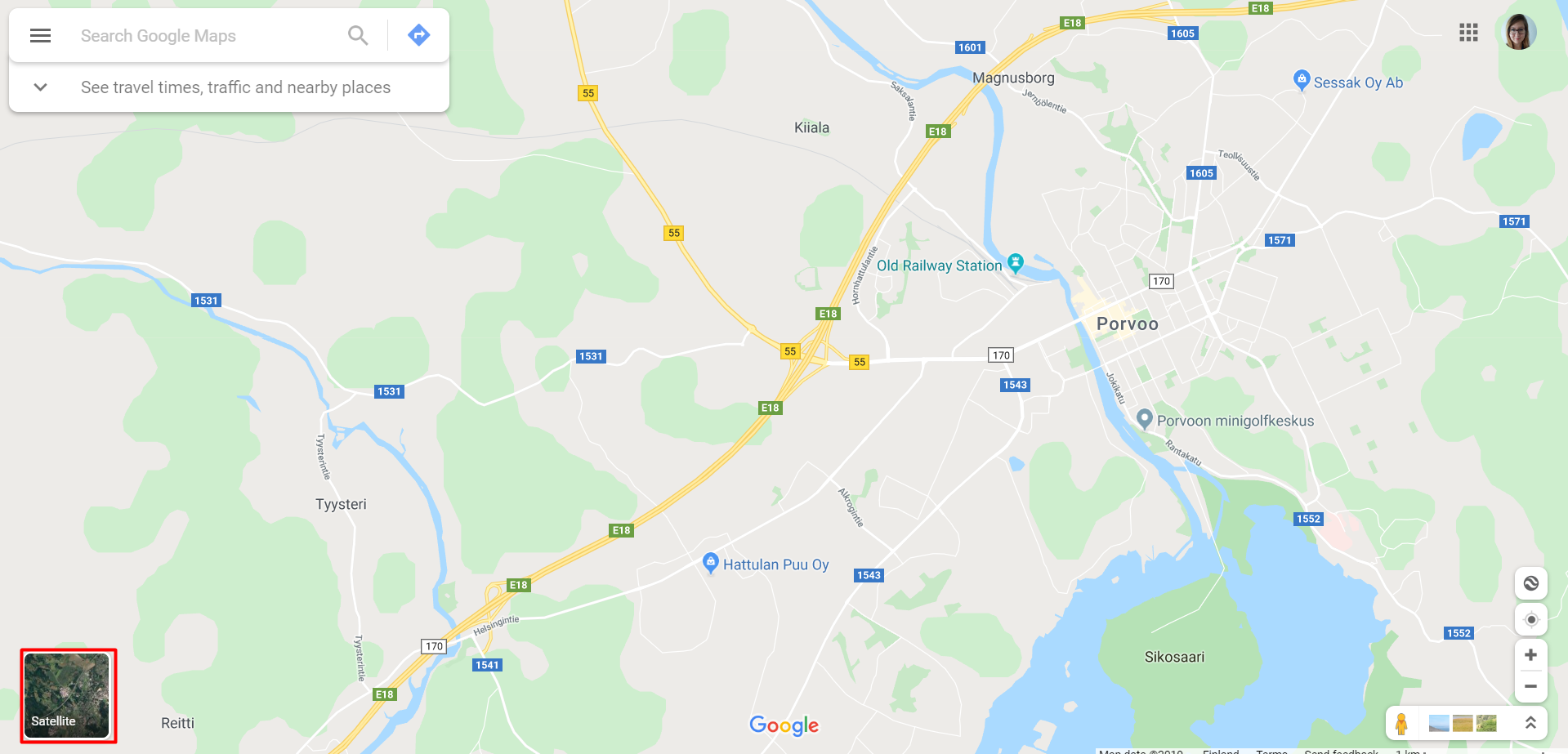 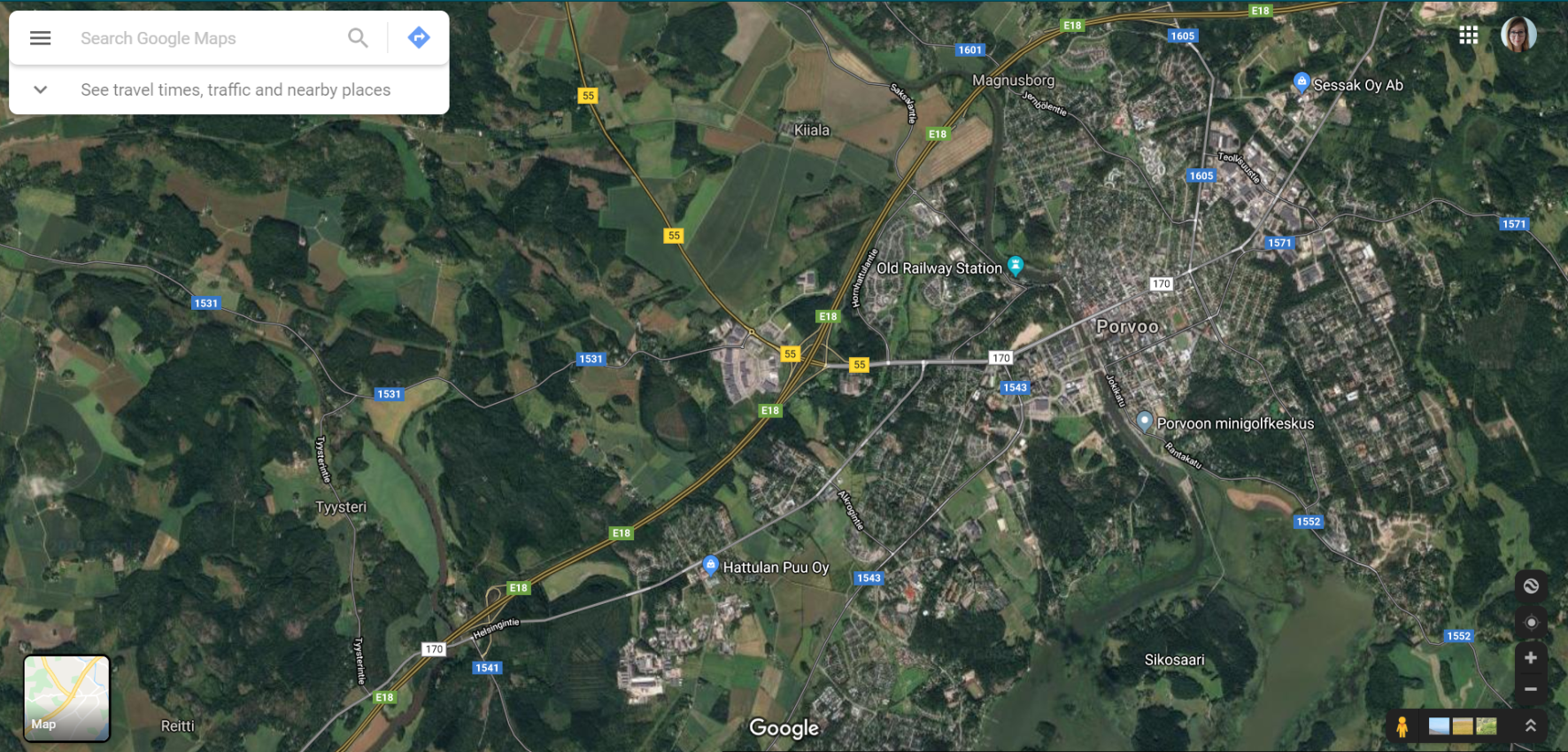 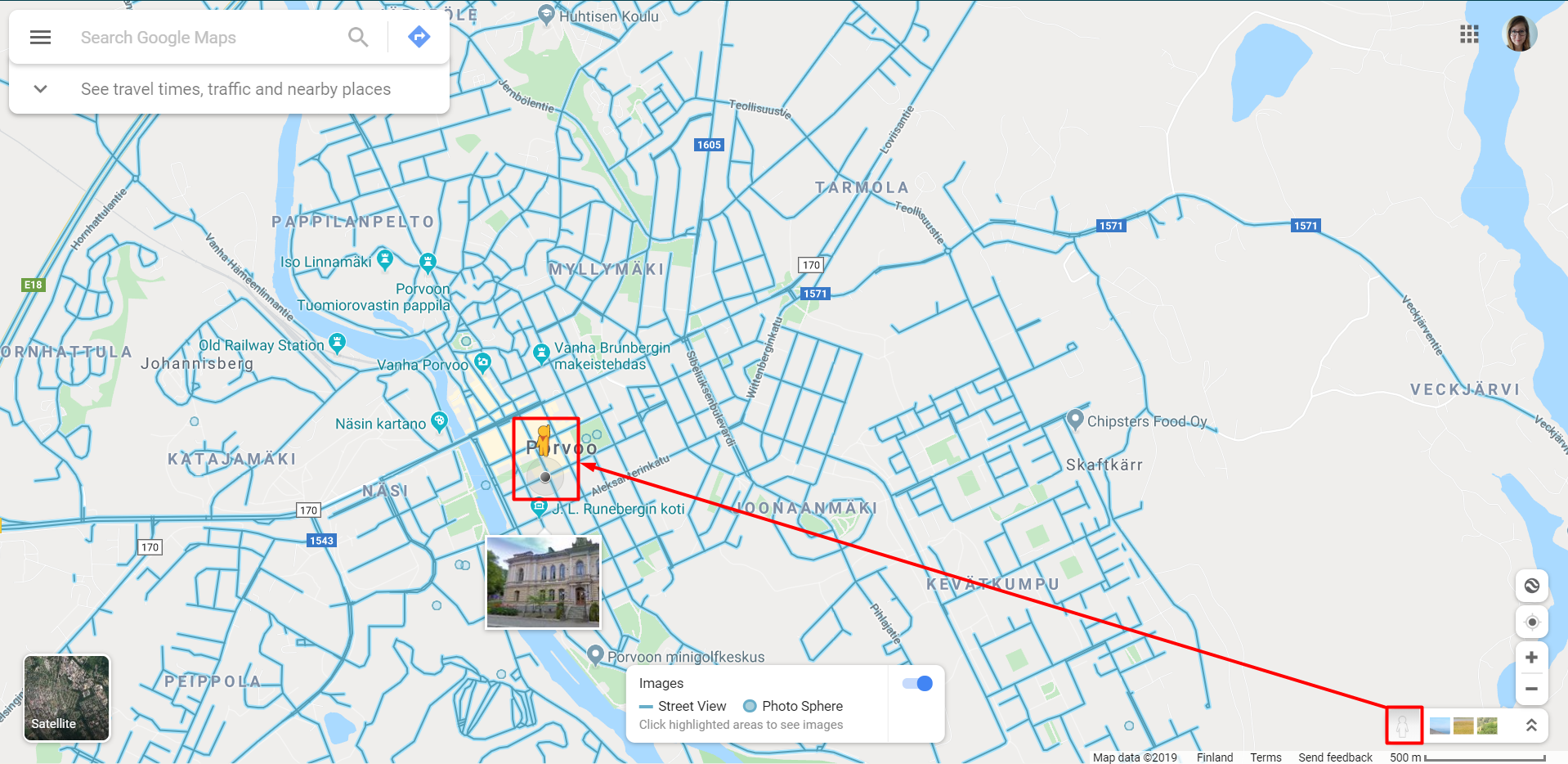 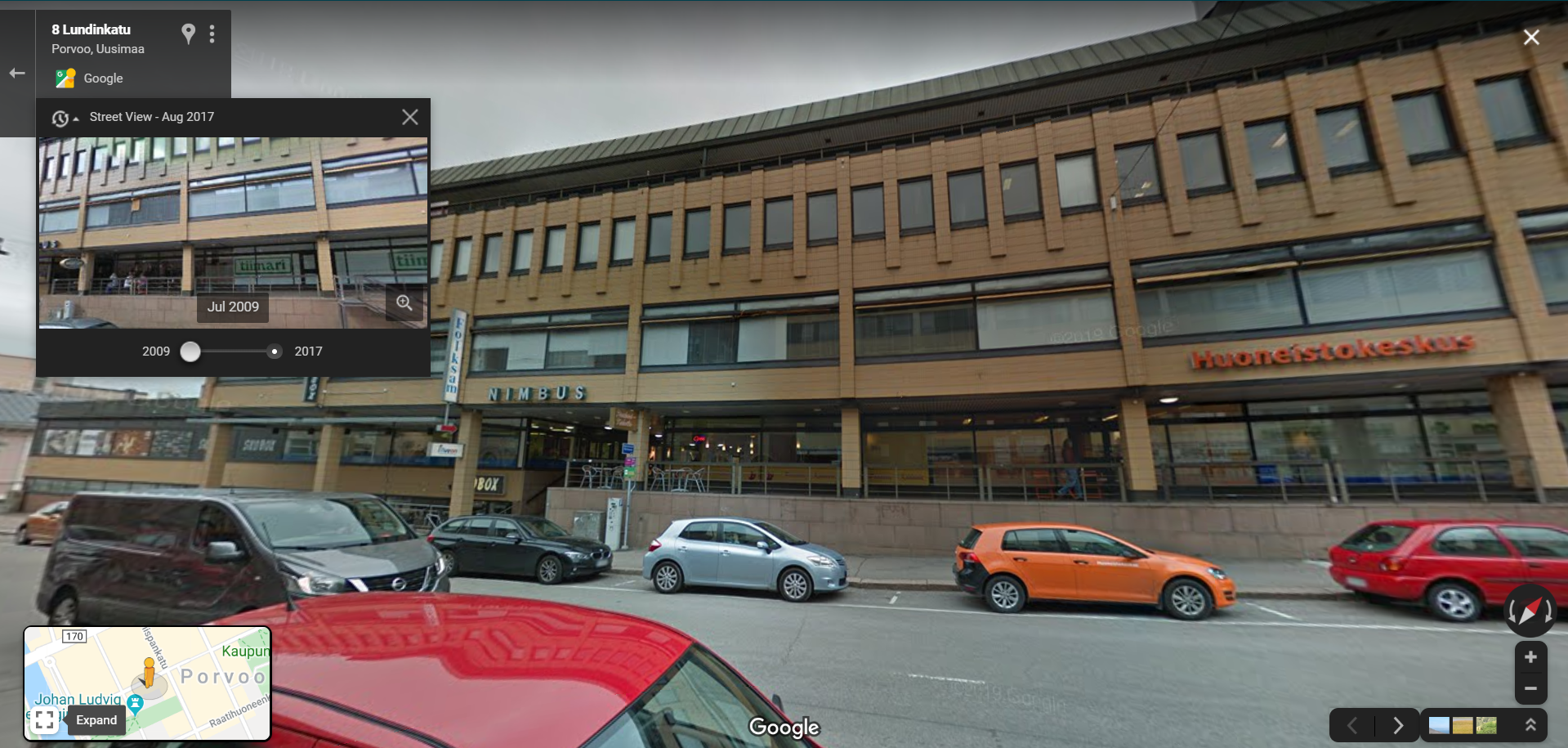 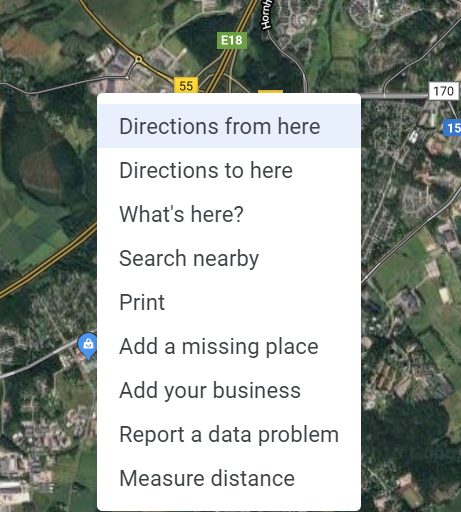 Oikea klikkaamalla karttaa saat esille reitti työkalut jossa voit laittaa,
mistä ja mihin olet menossa.
Mistä 

Mihin 

Mitä täällä on 

Etsi läheltä 

Tulosta 

Lisää puuttuva paikka

Lisää oma yrityksesi

Ilmoita Data ongelma

Laske etäisyys
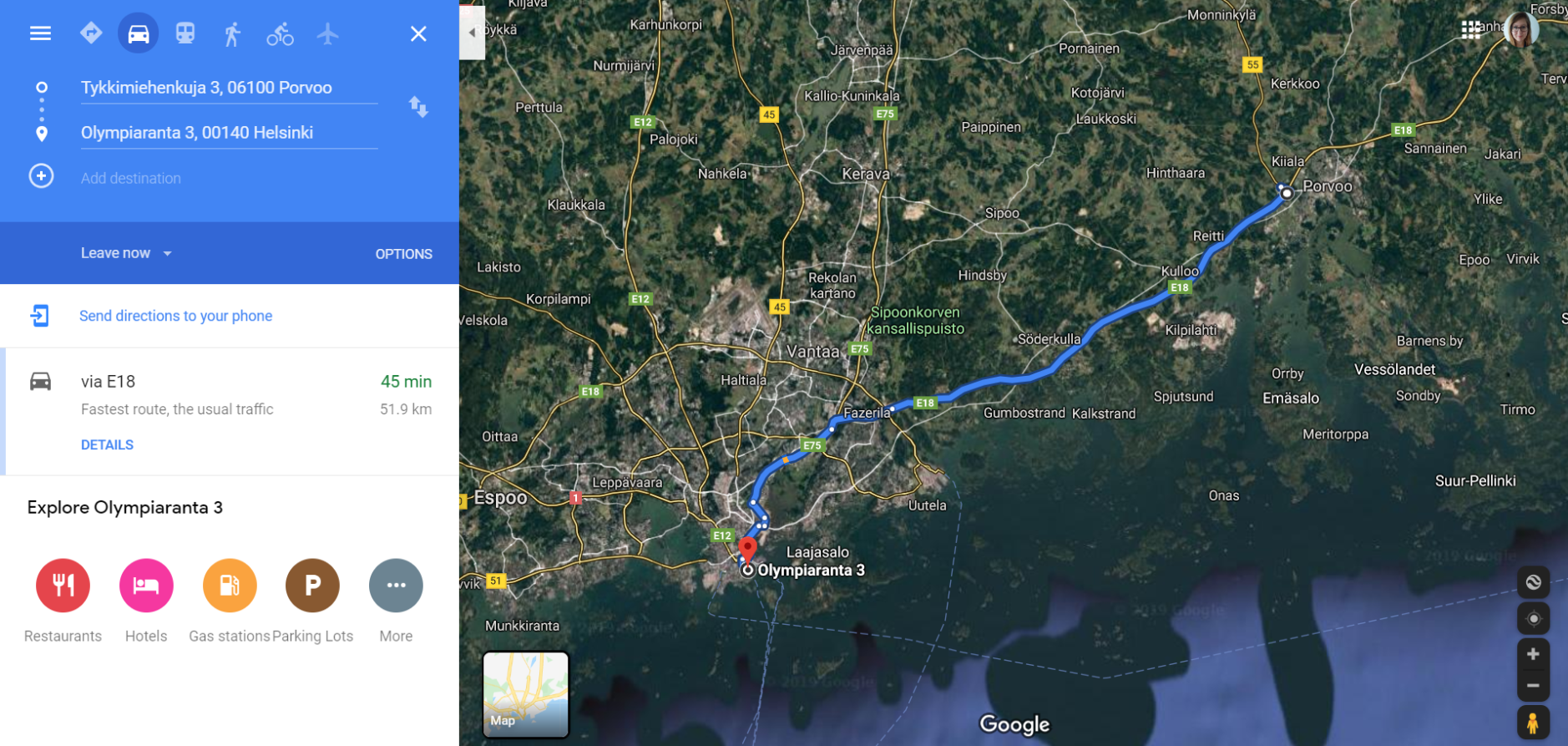 Google Drive
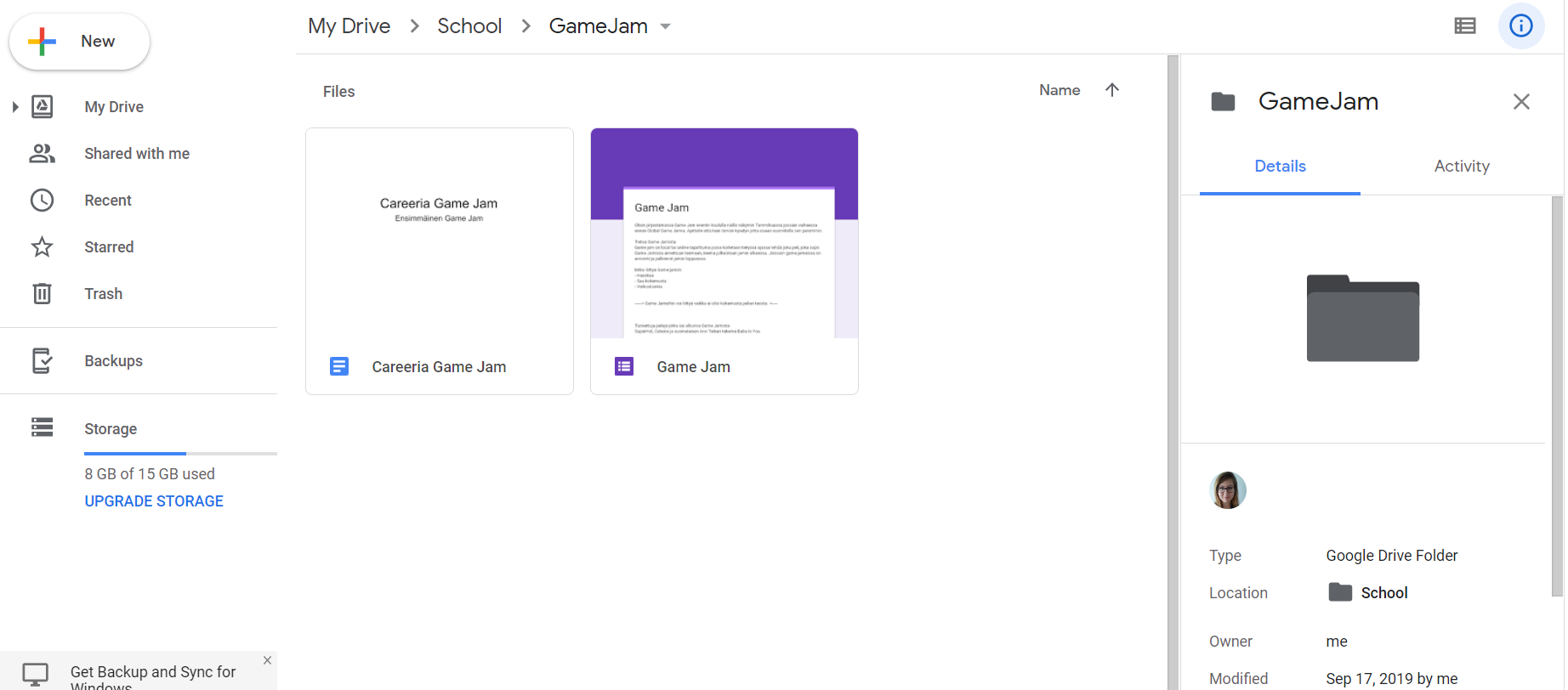 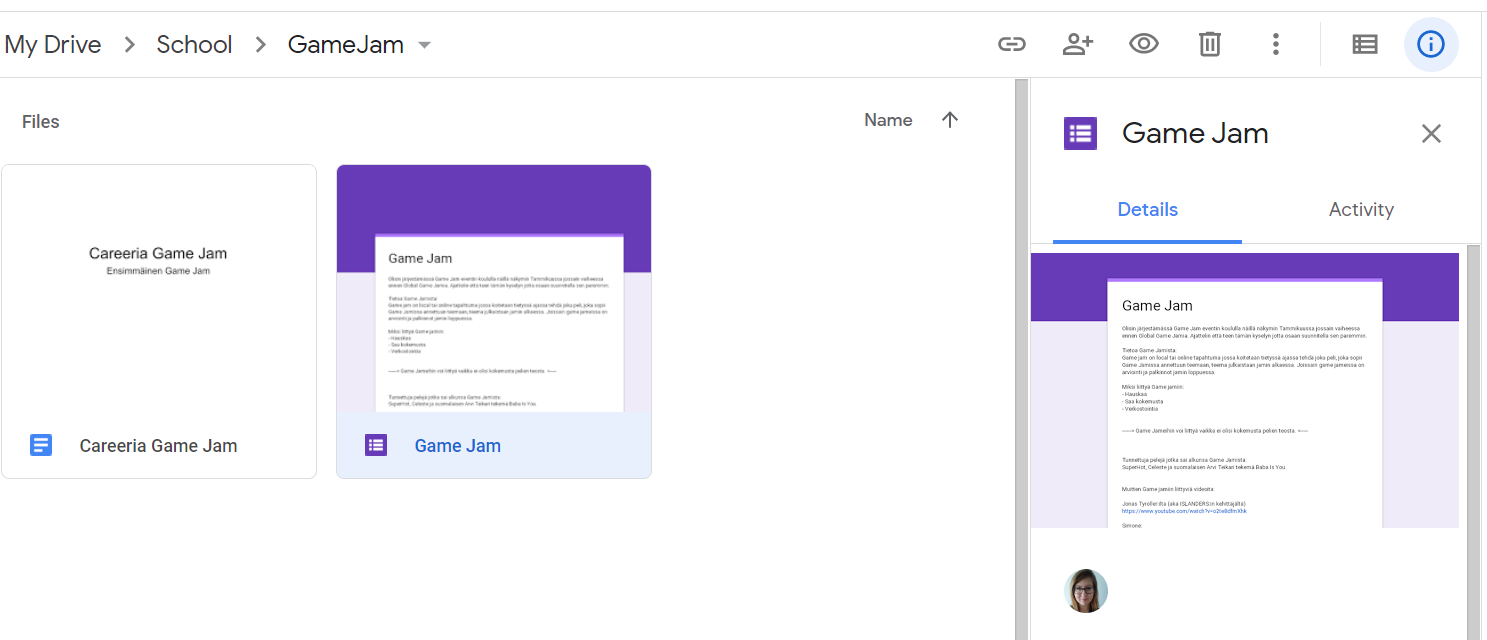 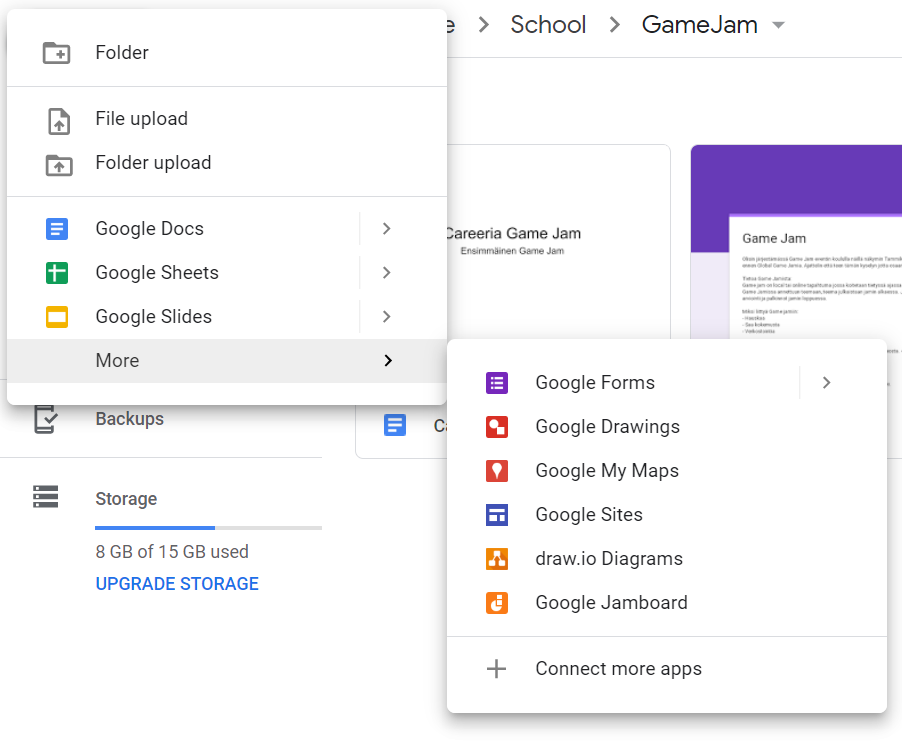 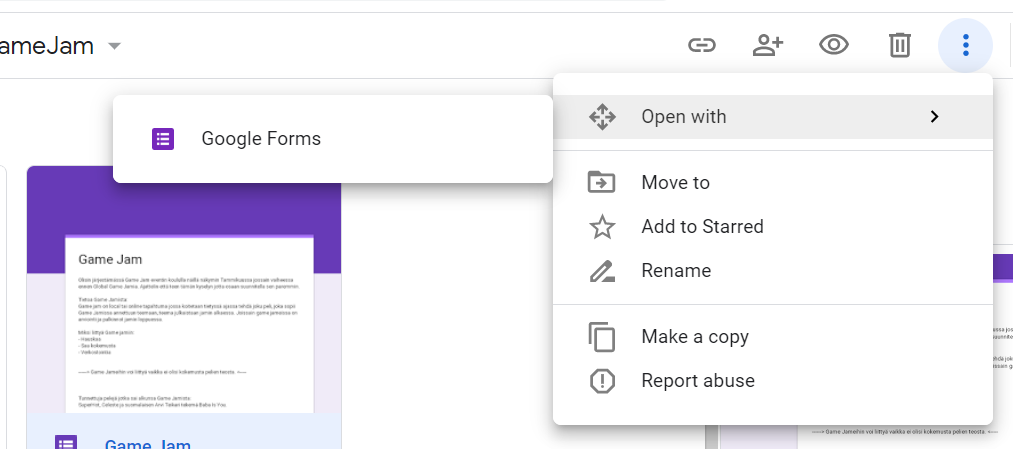 Google Kääntäjä
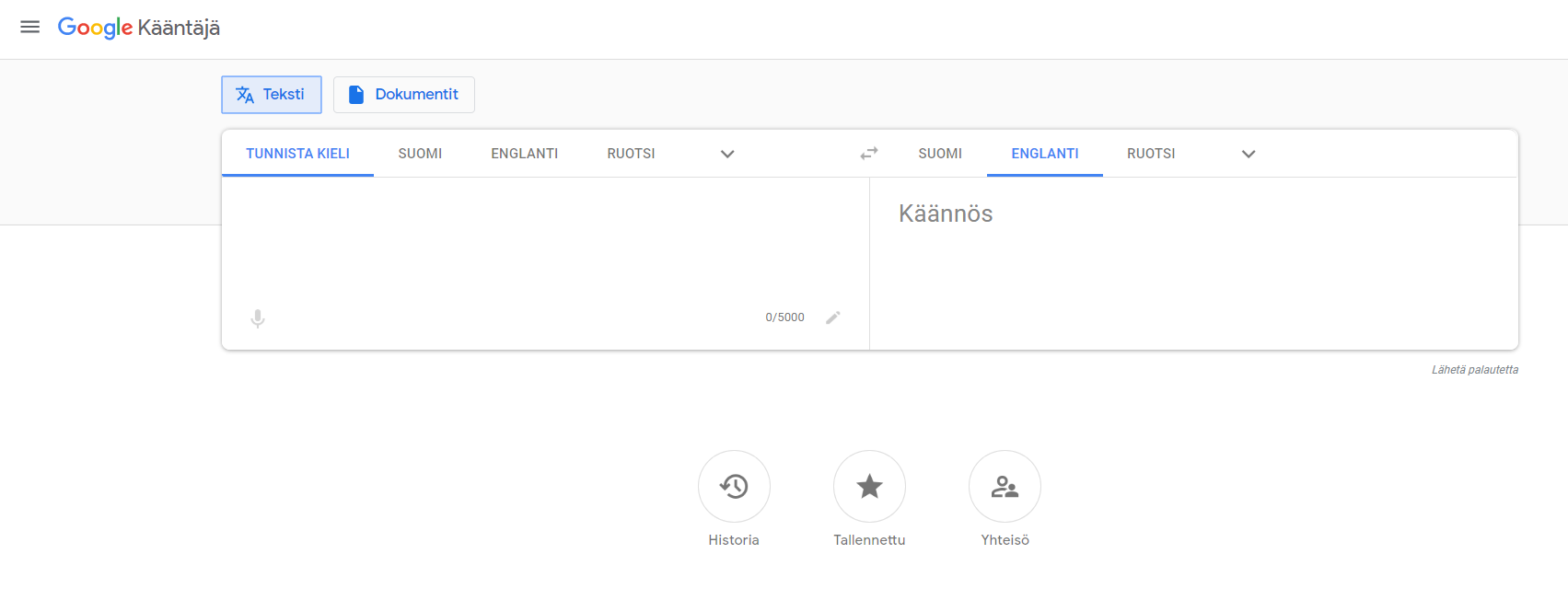 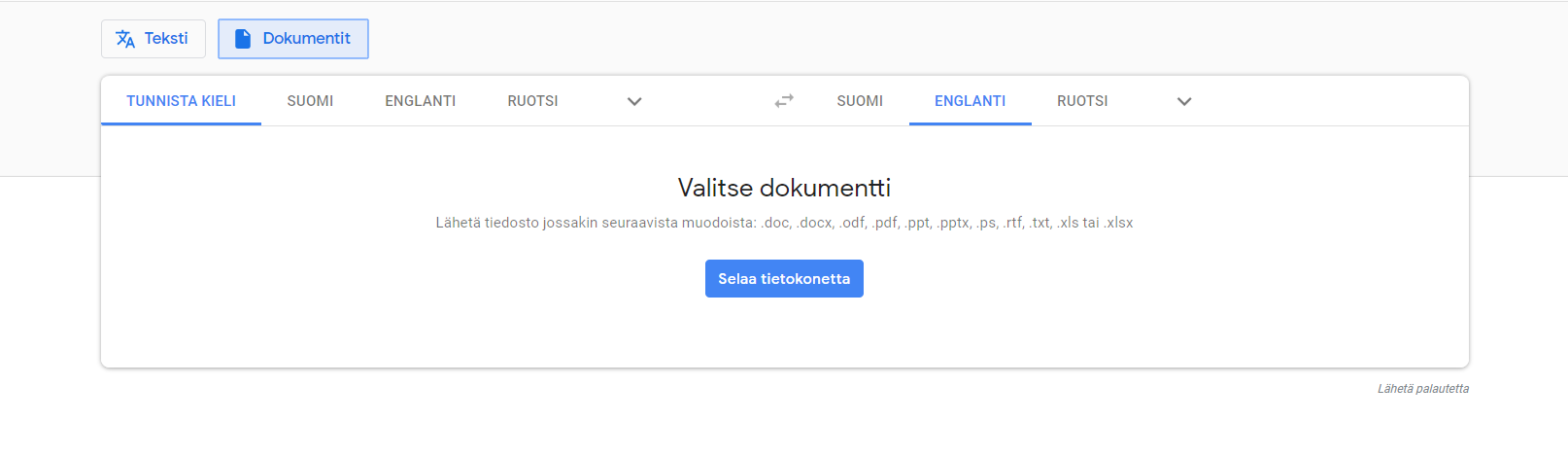 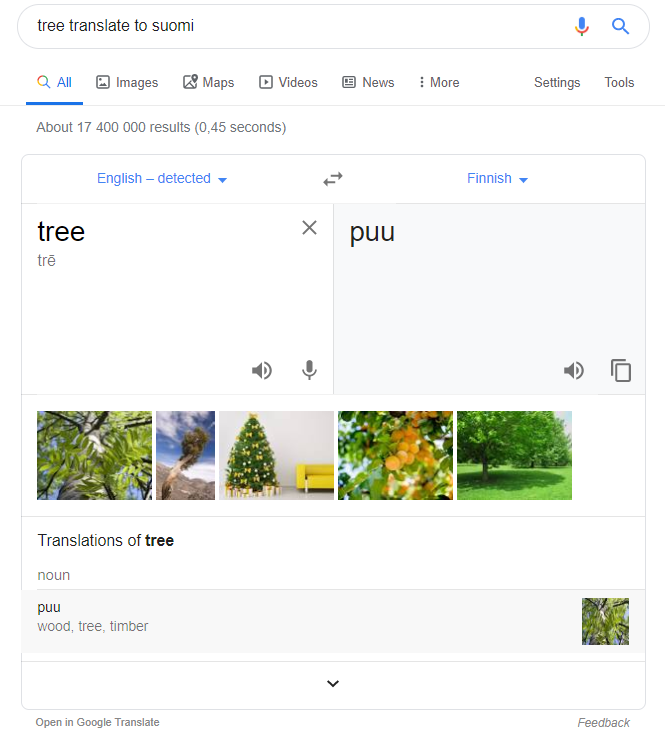 Google kalenteri
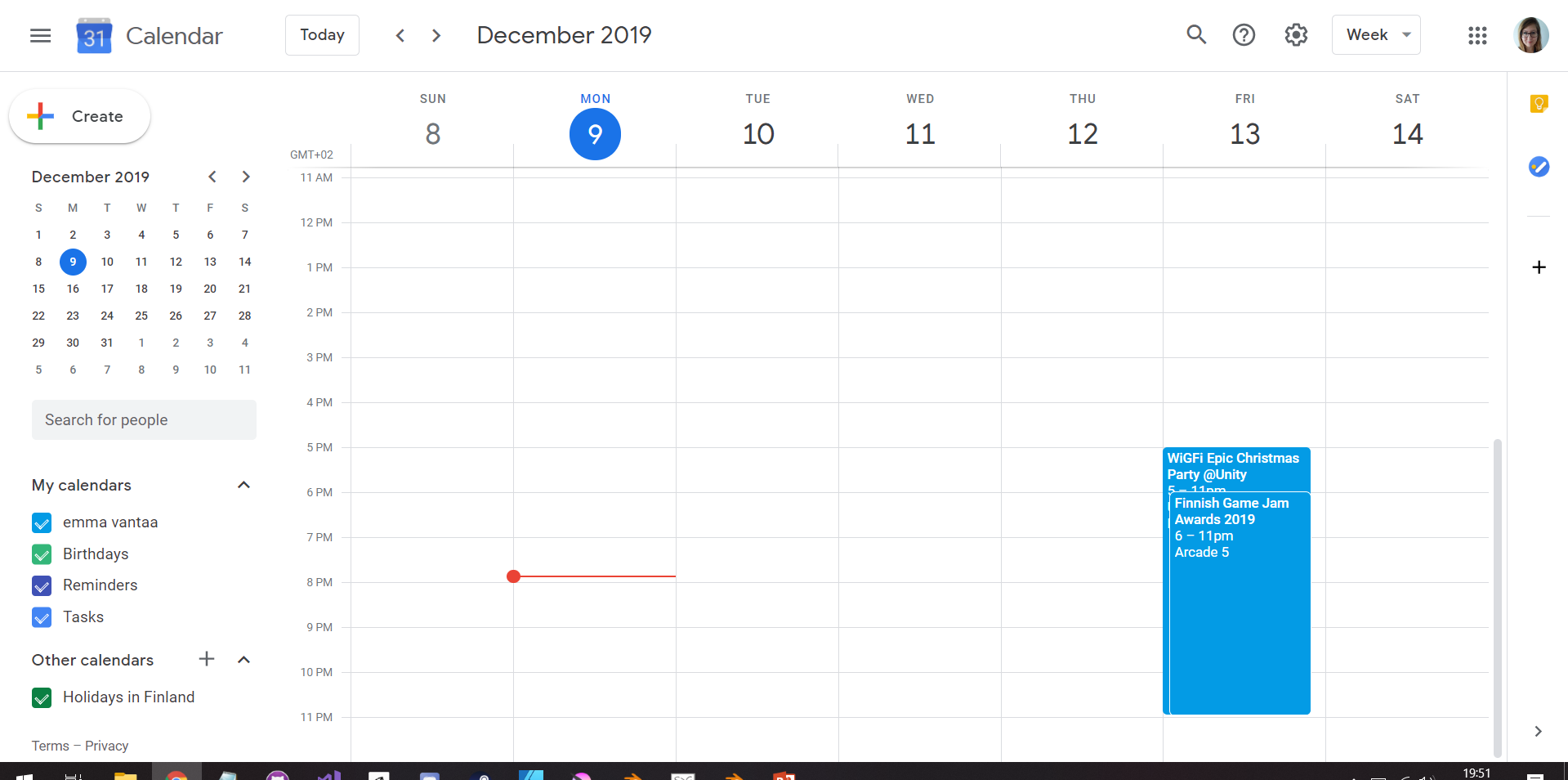 Kuvat
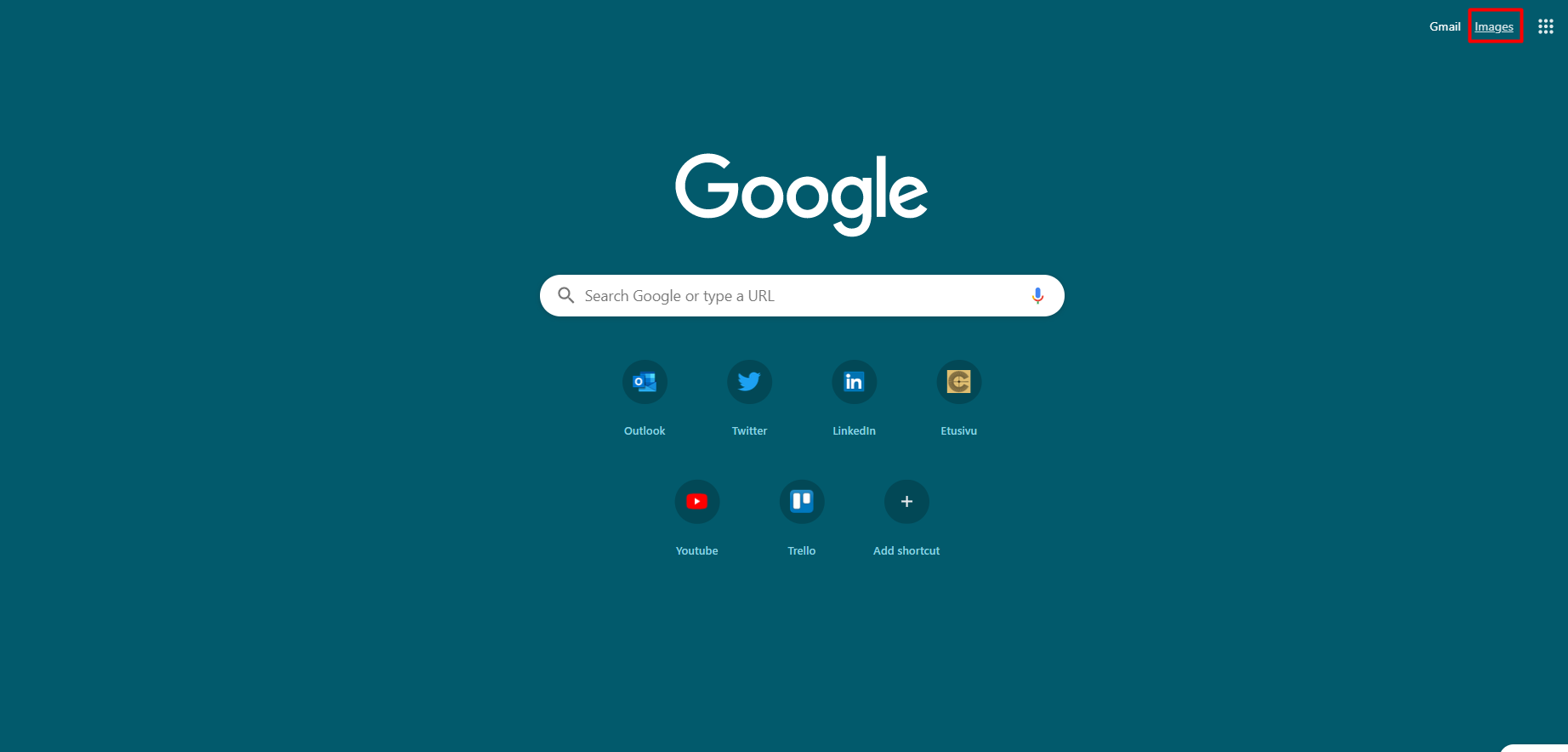 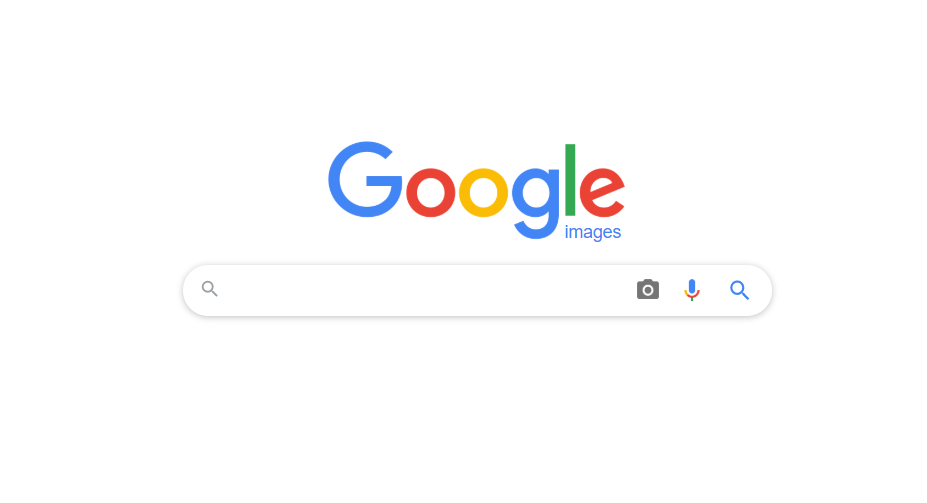 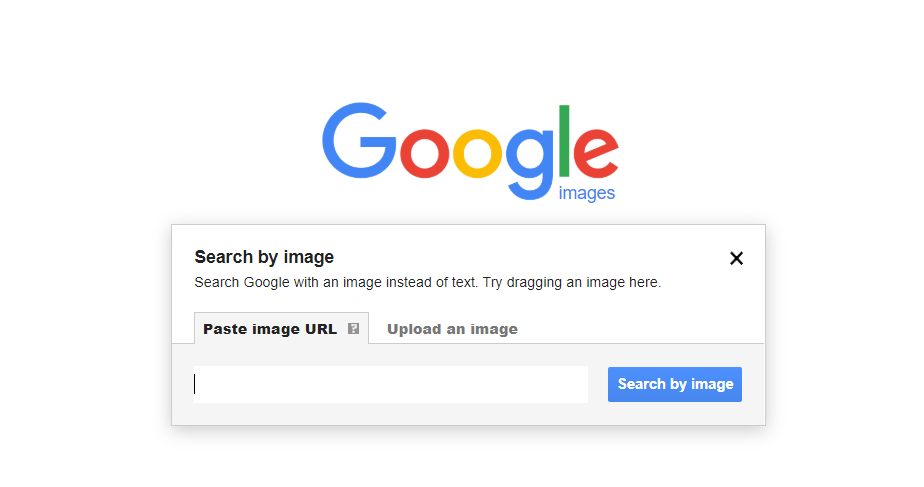 2
1
1. Etsi kuva URL polulla
2. Lataa kuva ja etsi sen kautta kuvia
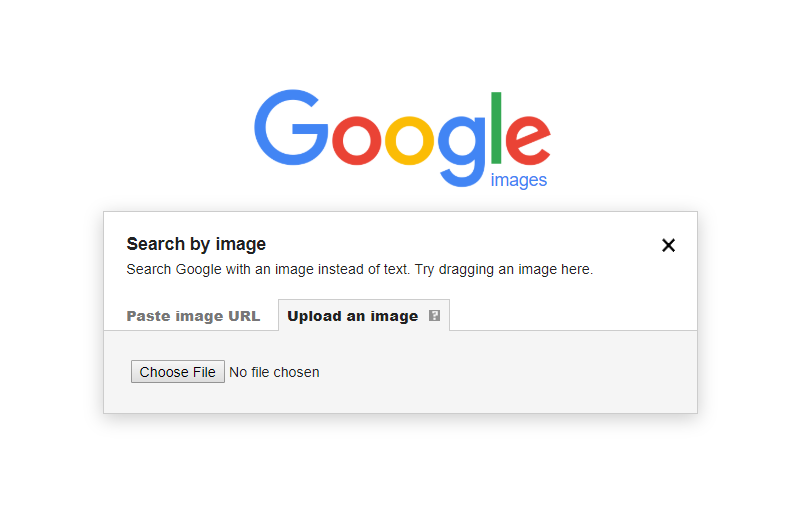 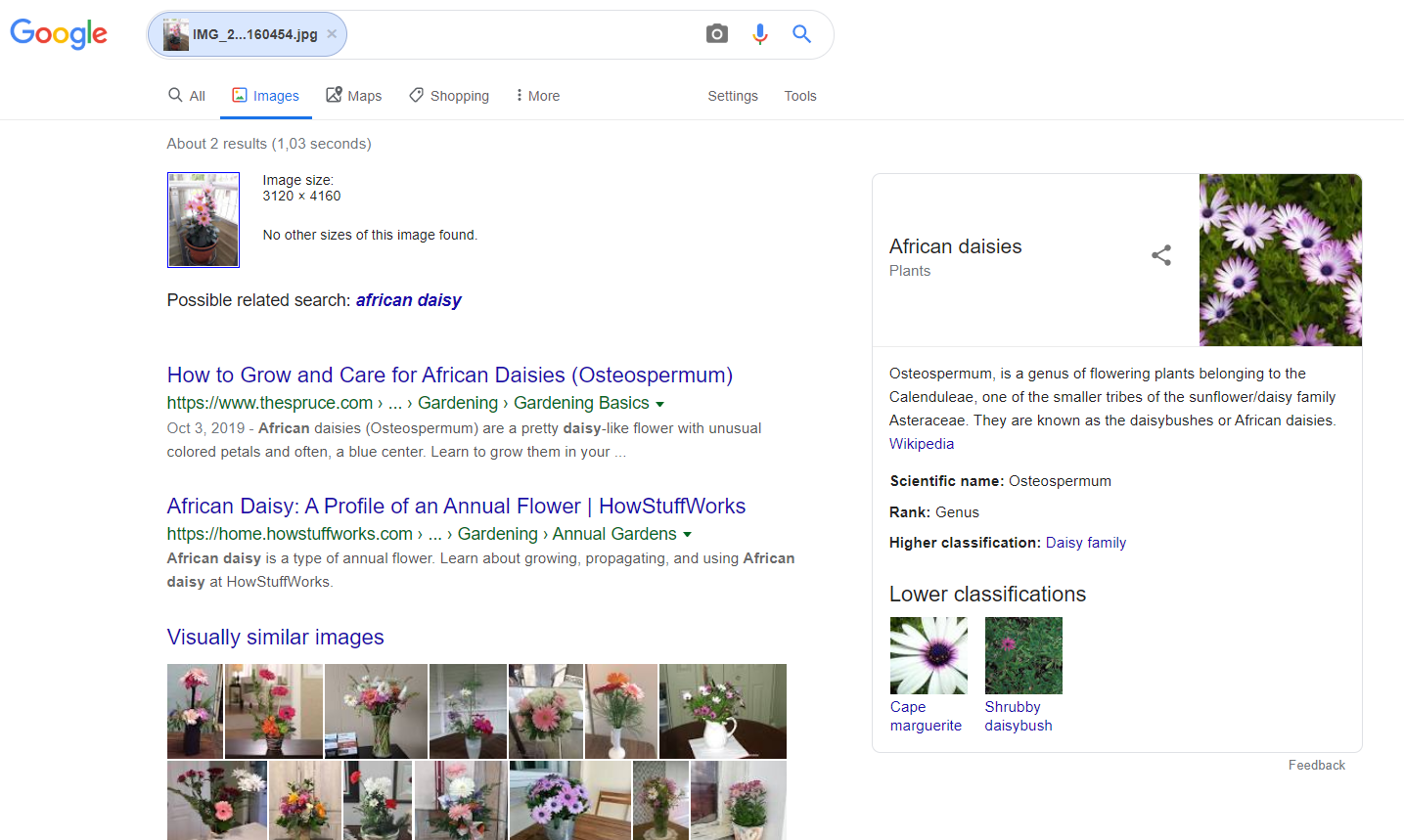 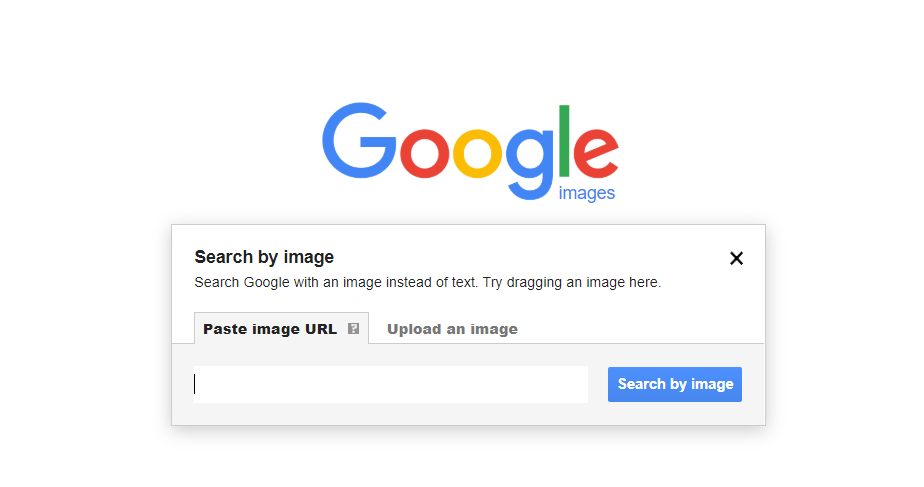 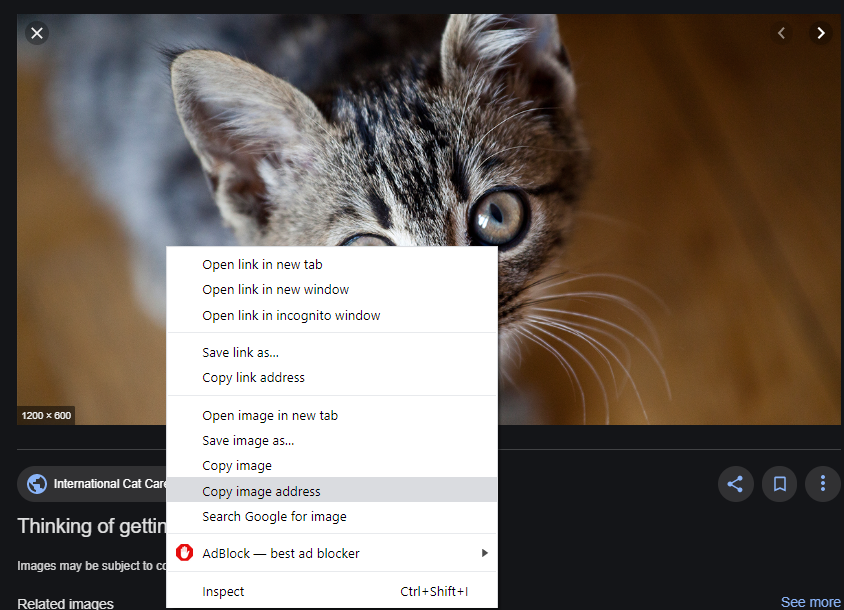 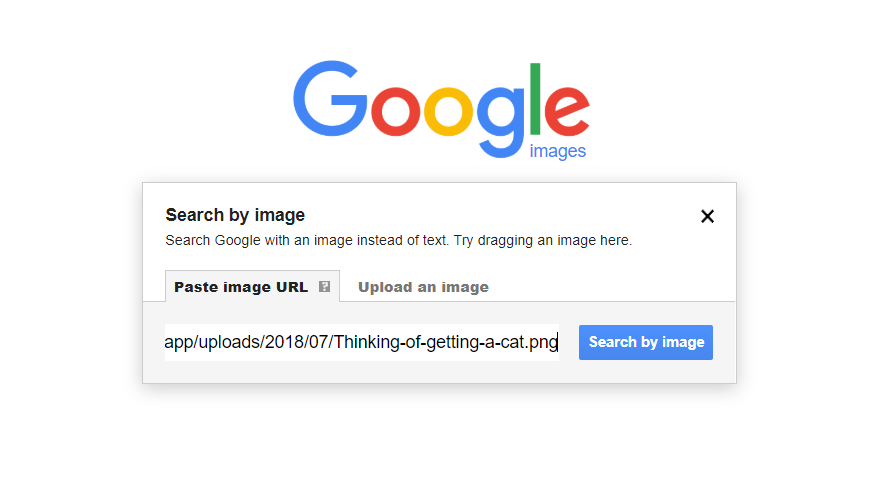 Gmail
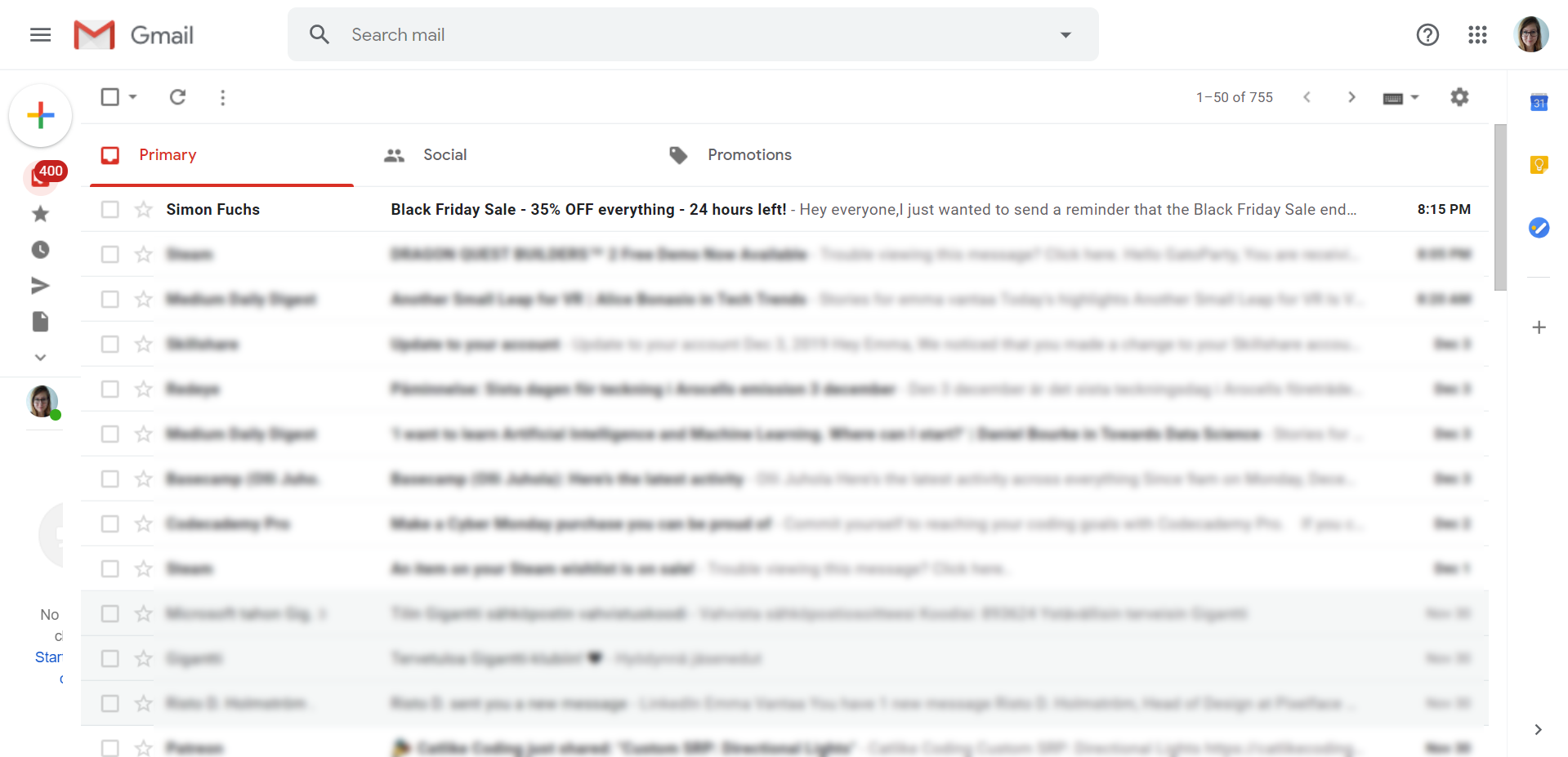 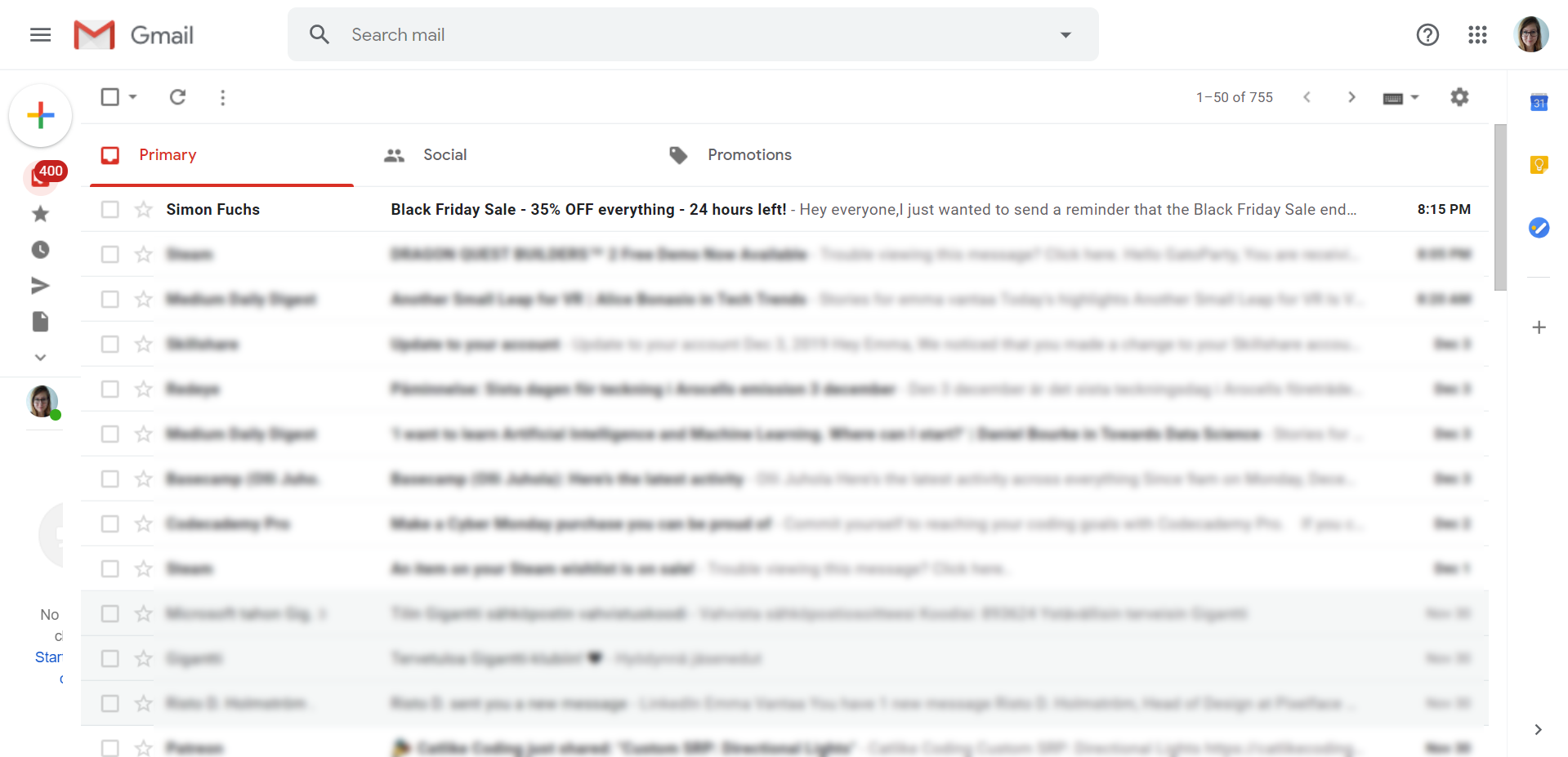 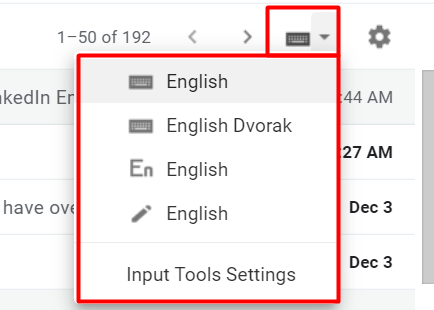 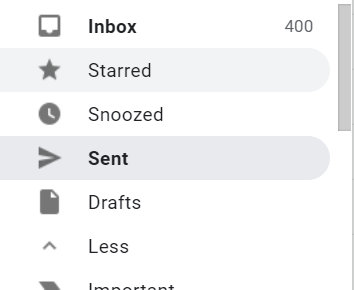 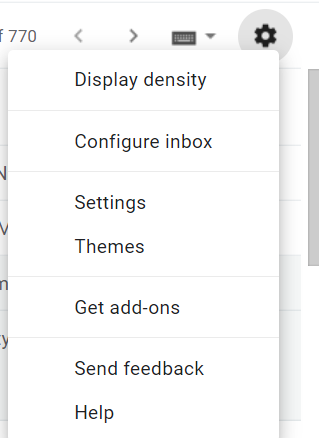 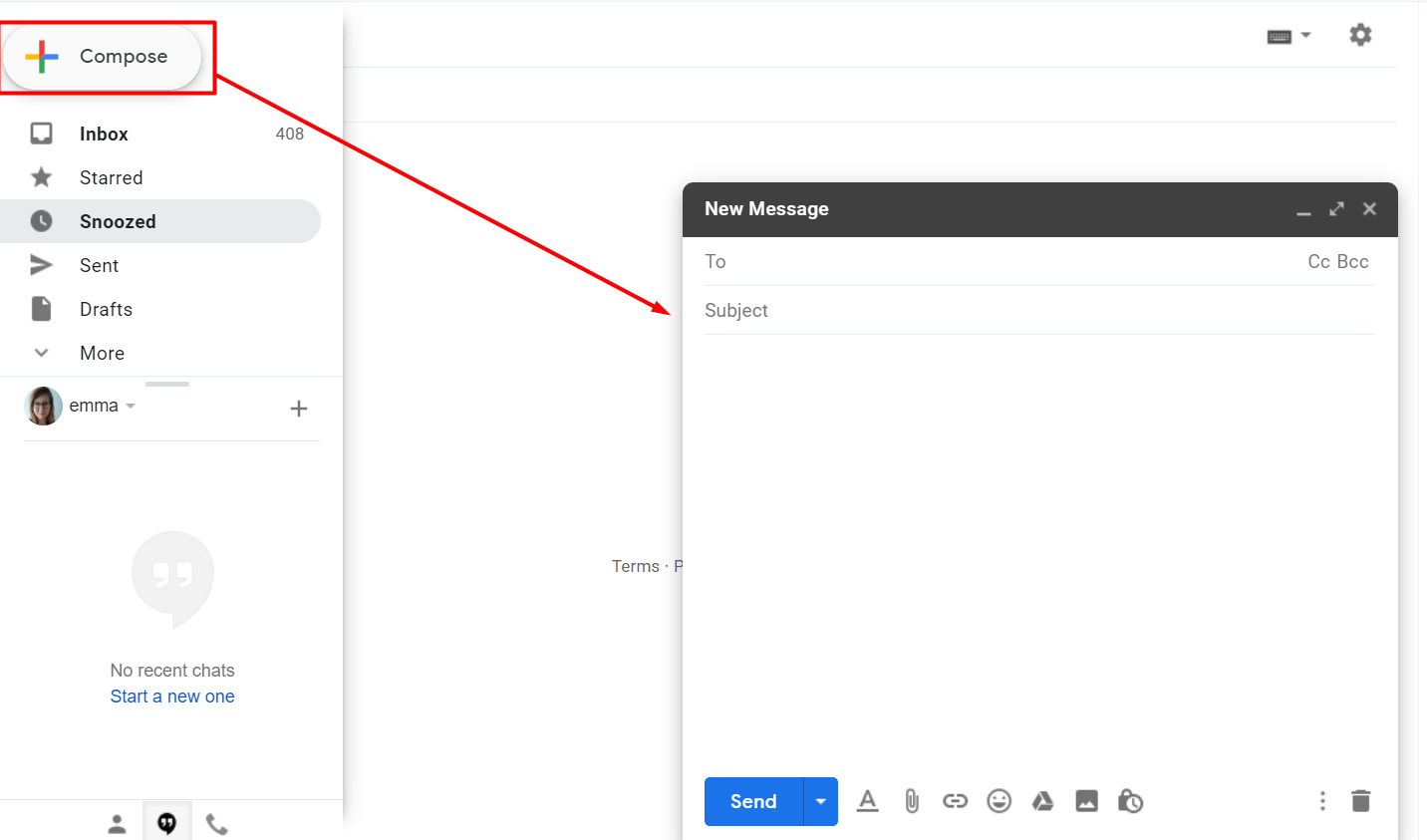 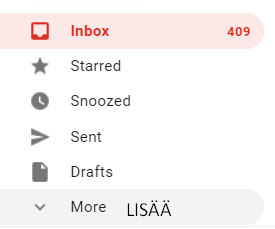 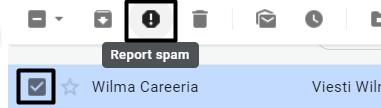 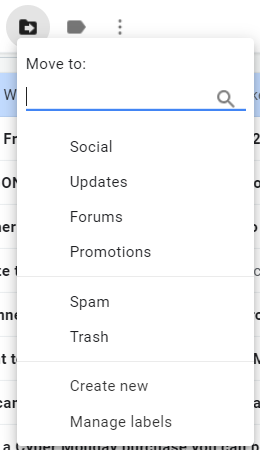 Roskapostiin vienti
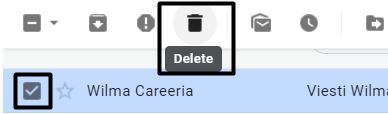 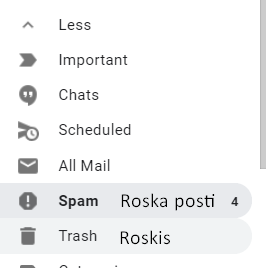 Viestin poisto (menee roskikseen)
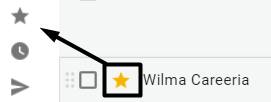 Siirrä tai luo kansio
Lisää suosikkeihin
Roskapostiin joutuneen postin poisto roskaposti kansiosta takaisin postilaatikkoon
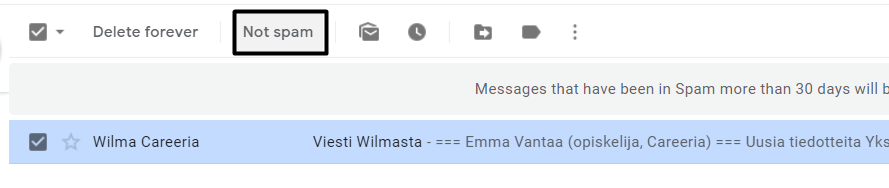 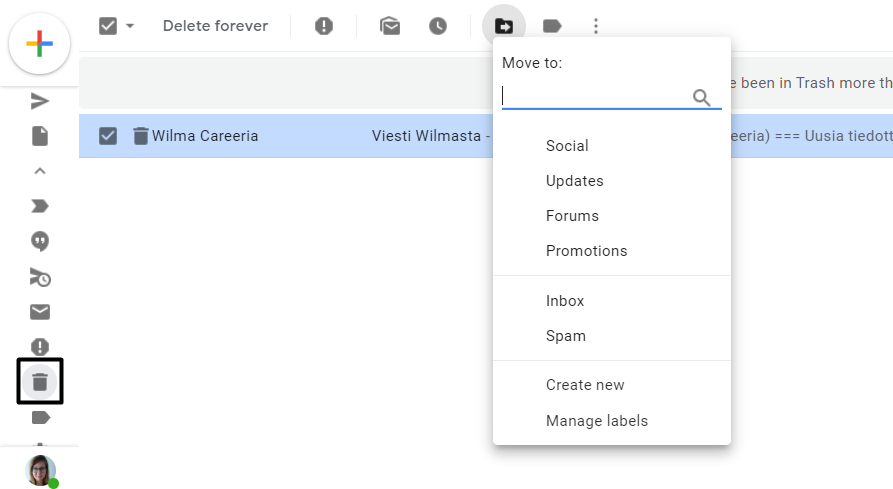 Roskiksesta takaisin postilaatikkoon.
Roskis
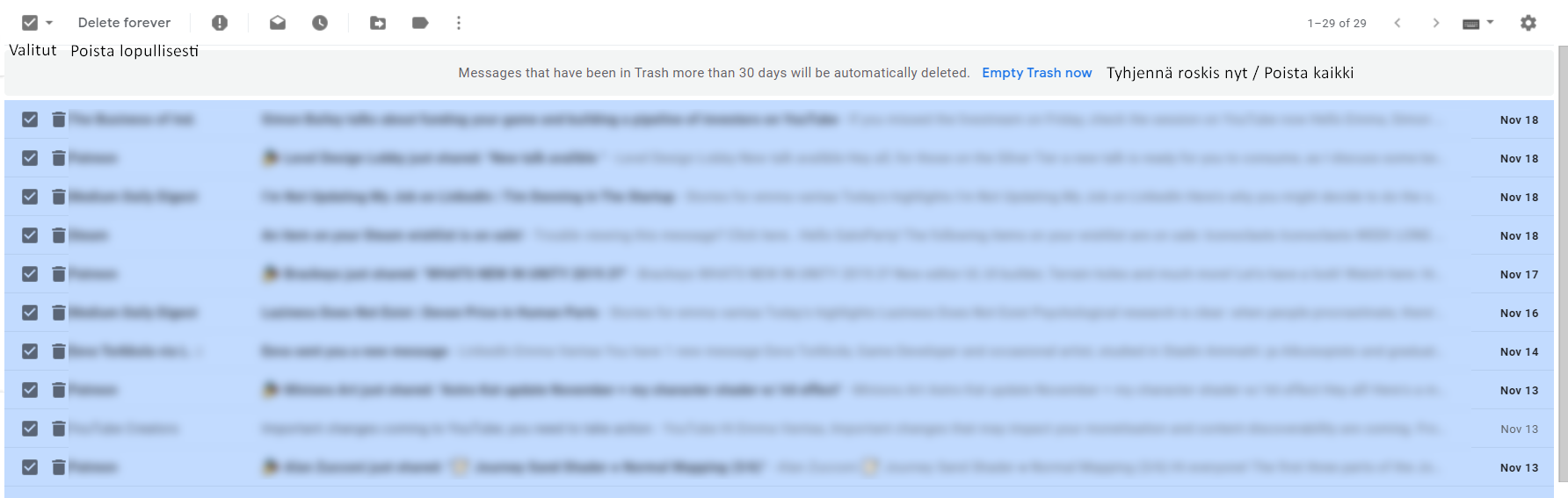 Youtube
Youtube tilin hyödyt
Voit säästää kirjastoon lempi videosi
Pystyt lataamaan videoita, jotka ovat julkisia tai jaettu vain tietyille ihmisille.
Hyvällä/Huonolla Google kerää data ja pyrkii etsimään asioita mitä sinua saattaa kiinnostaa.
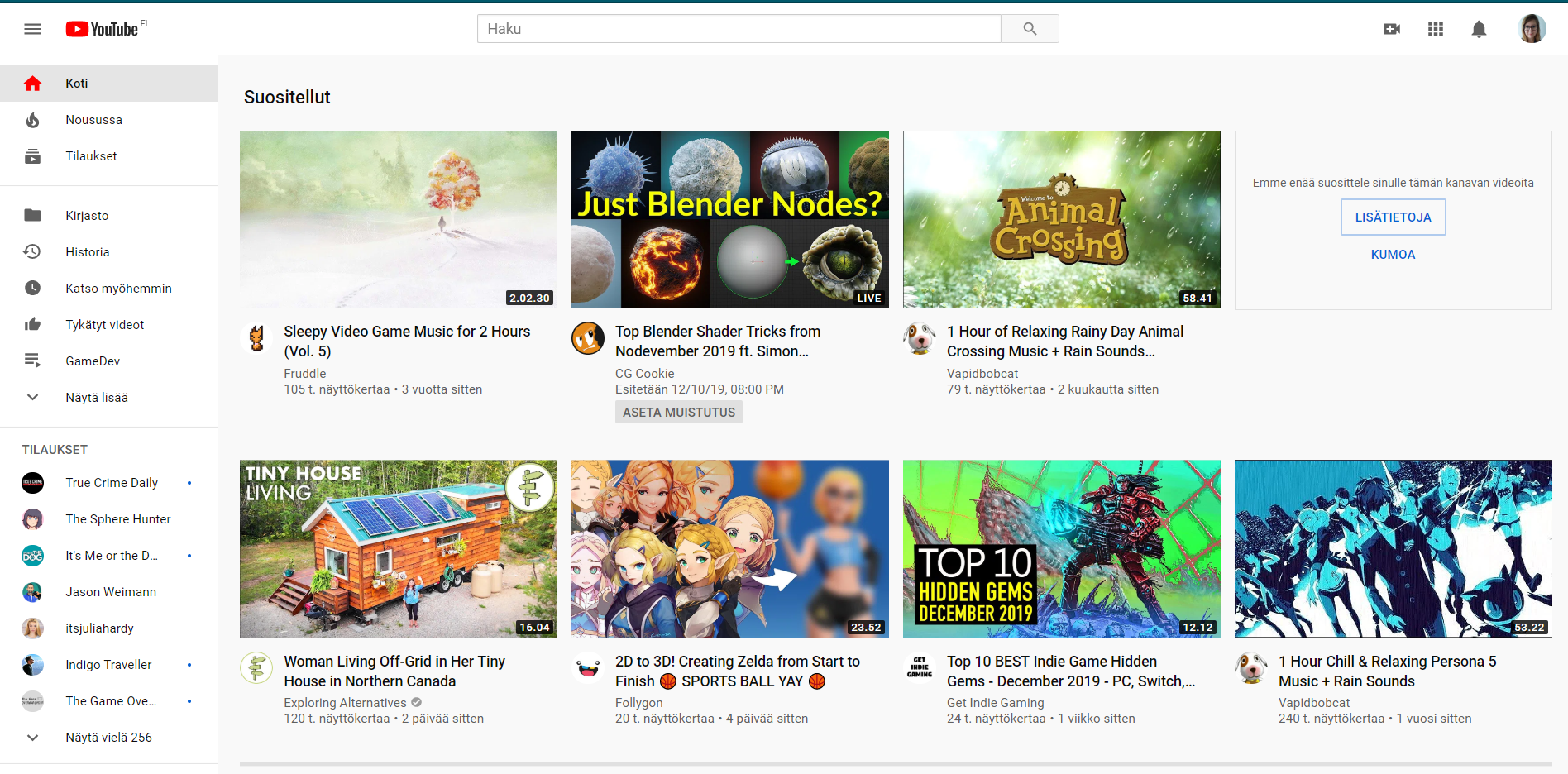 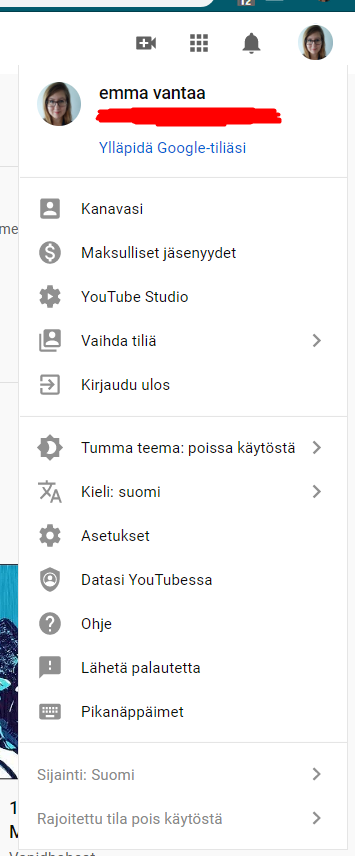 Youtube studio
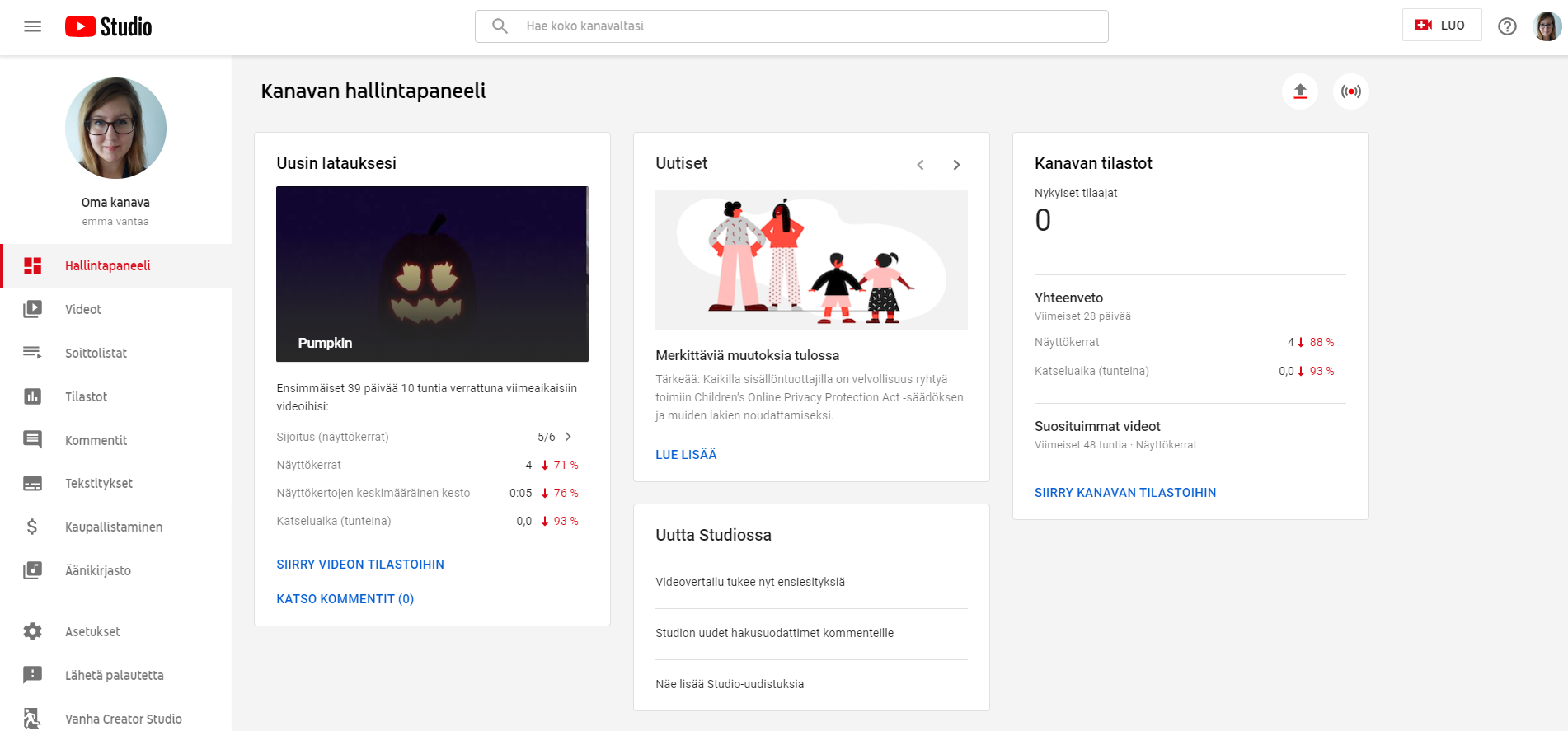 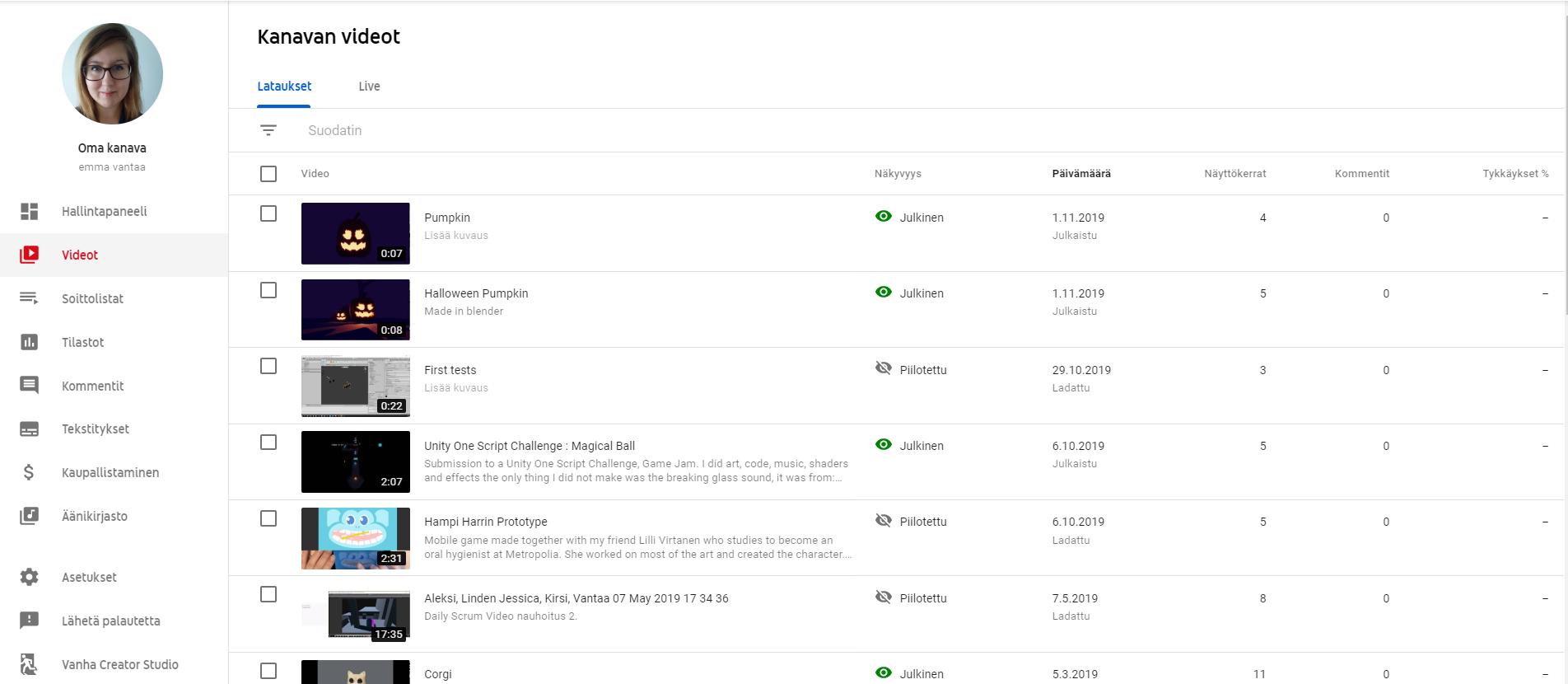 Videon lataus Youtubeen
Videon lataus Youtubeen löytyy kirjauduttuasi oikeasta yläkulmasta
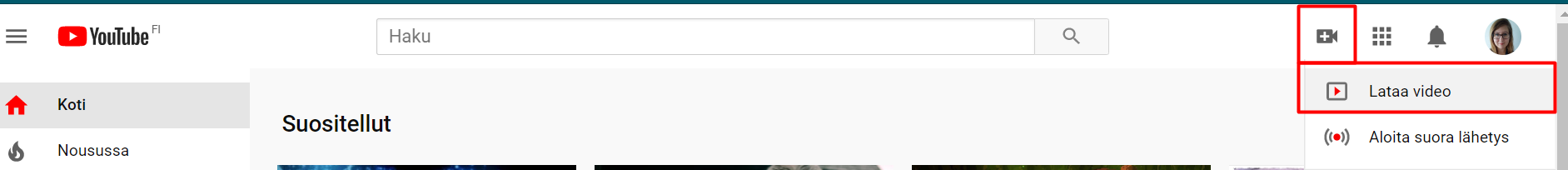 Youtubeen menevät video tiedostot voivat olla:
Mp4, AVI, MOV, MPEG4, WMV, MPEGPS
FLV, 3GPP, WebM, DNxHR, ProRes, CineForm
HEVC (h265)
Videot voivat ollaan maksimissaan 128GB 
Pituudeltaan jopa 12 tuntia
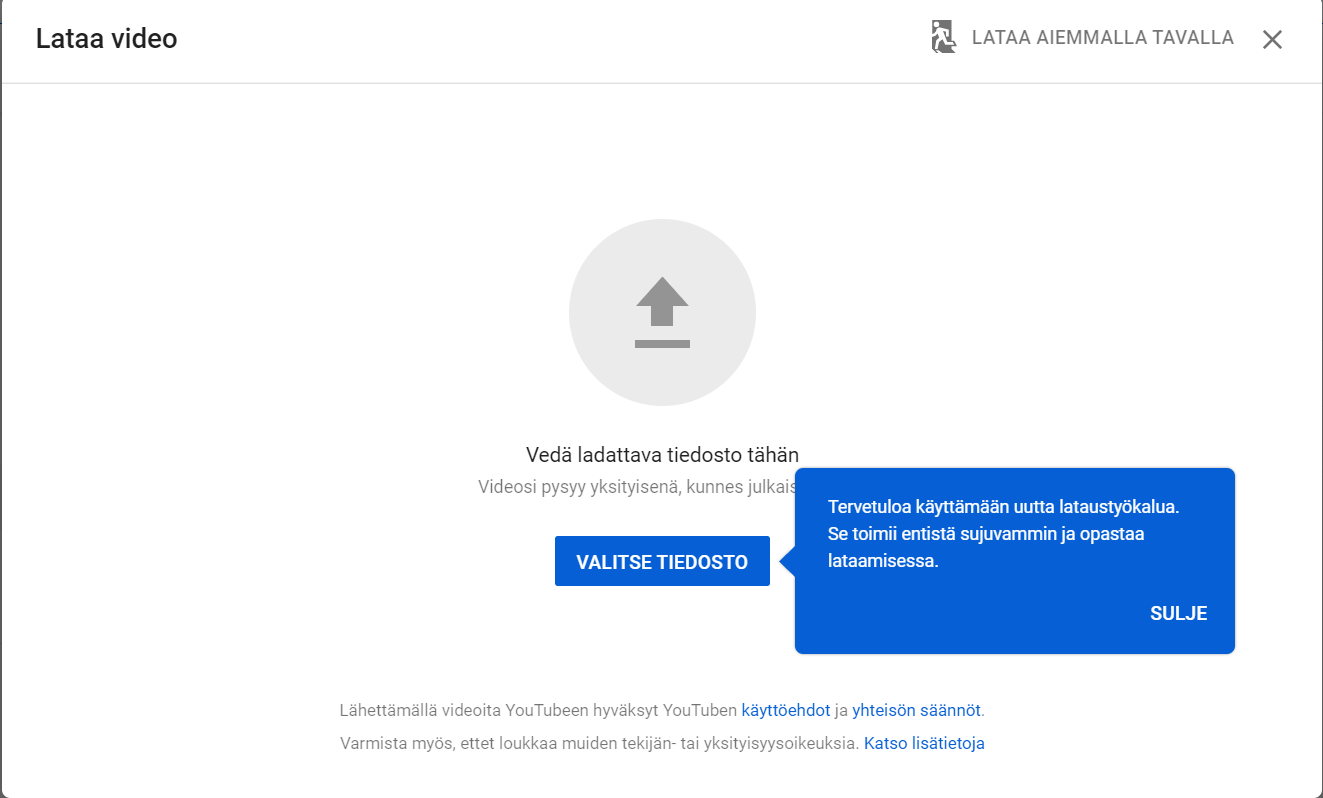 Vedä kansiosta tiedosto
Etsi tiedosto
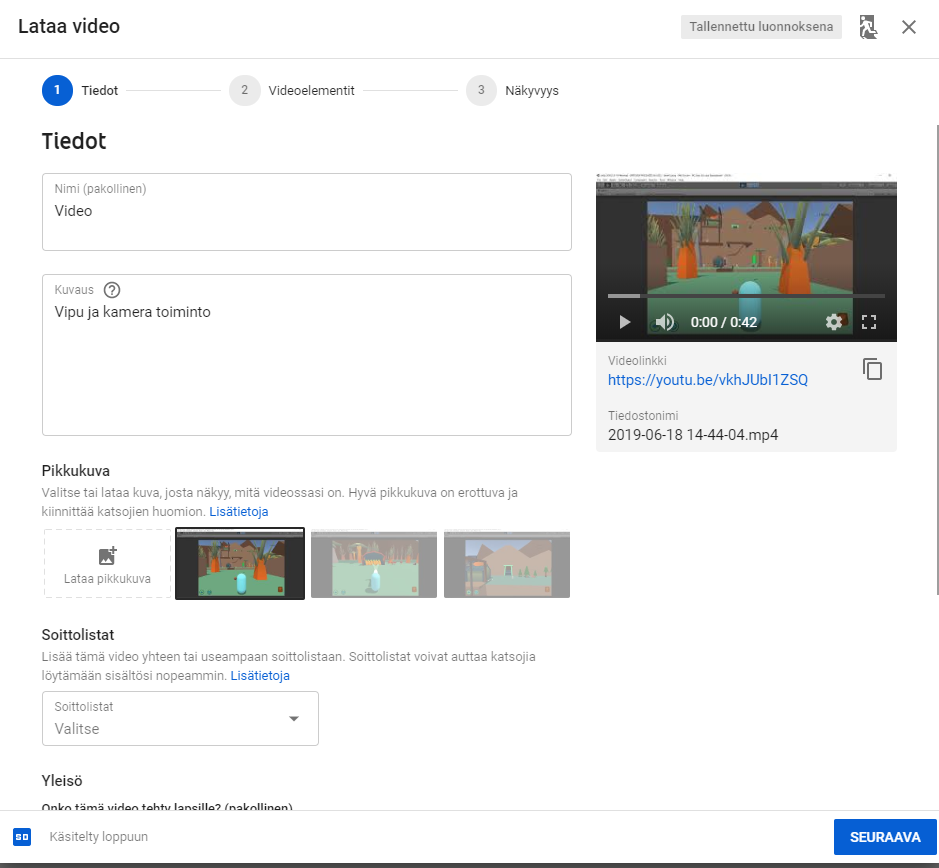 Missä kohtaa olet videon lataamista
Videon nimi
Tietoa videosta
Esikatselu kuva mikä näkyy ennen
videon katselua
Missä listassa/kansiossa 
video tulee olemaan.
Missä käsittely tilassa tiedosto on, 
odota että tiedosto on käsitelty loppuun.
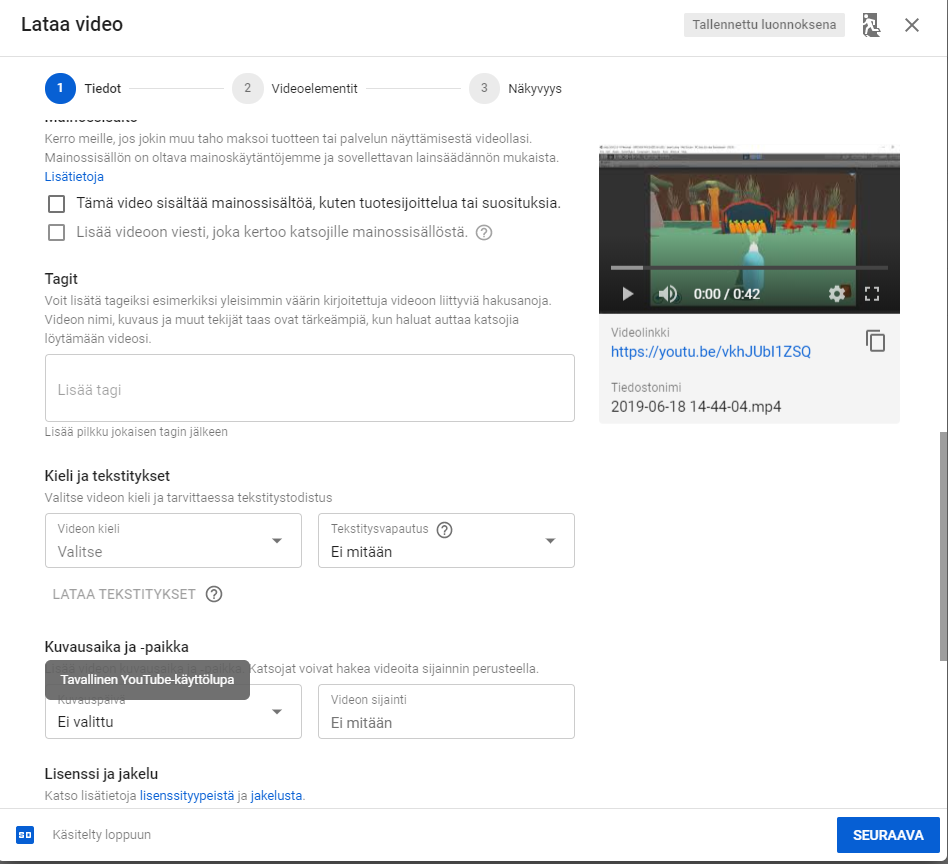 Millä sanoilla video löytyy
Tekstitys
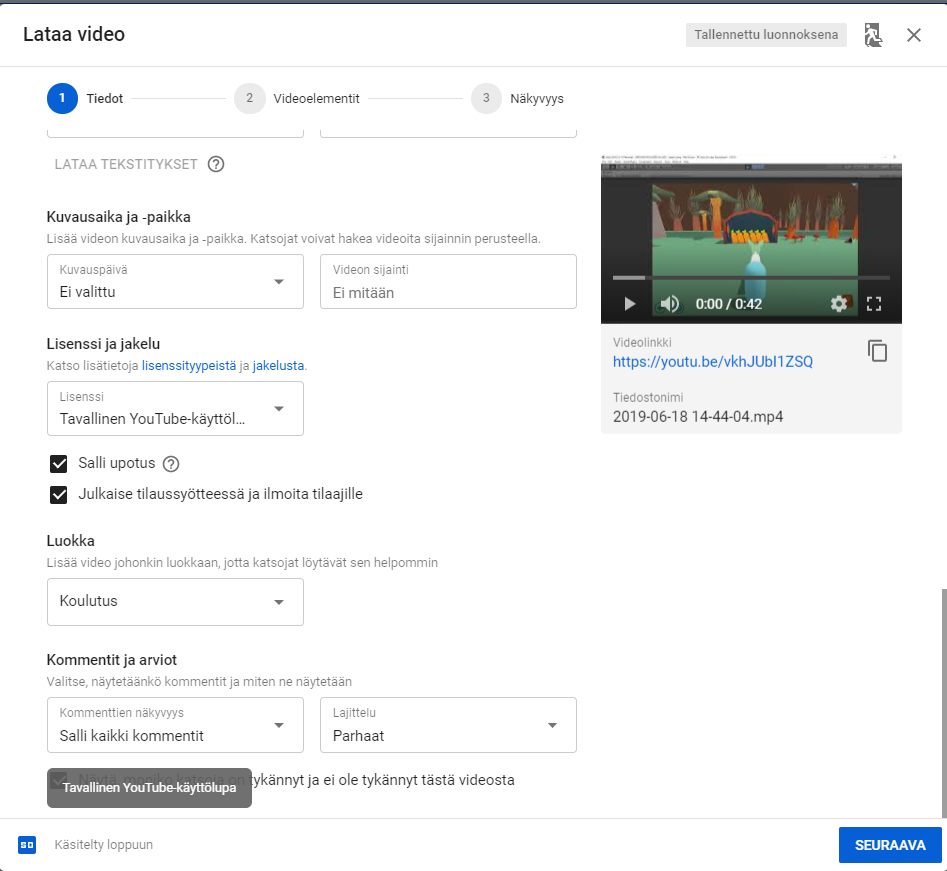 Lisenssi
Minkälainen video on kyseessä
Miten annat kommenttien 
tulla/ olla tulematta
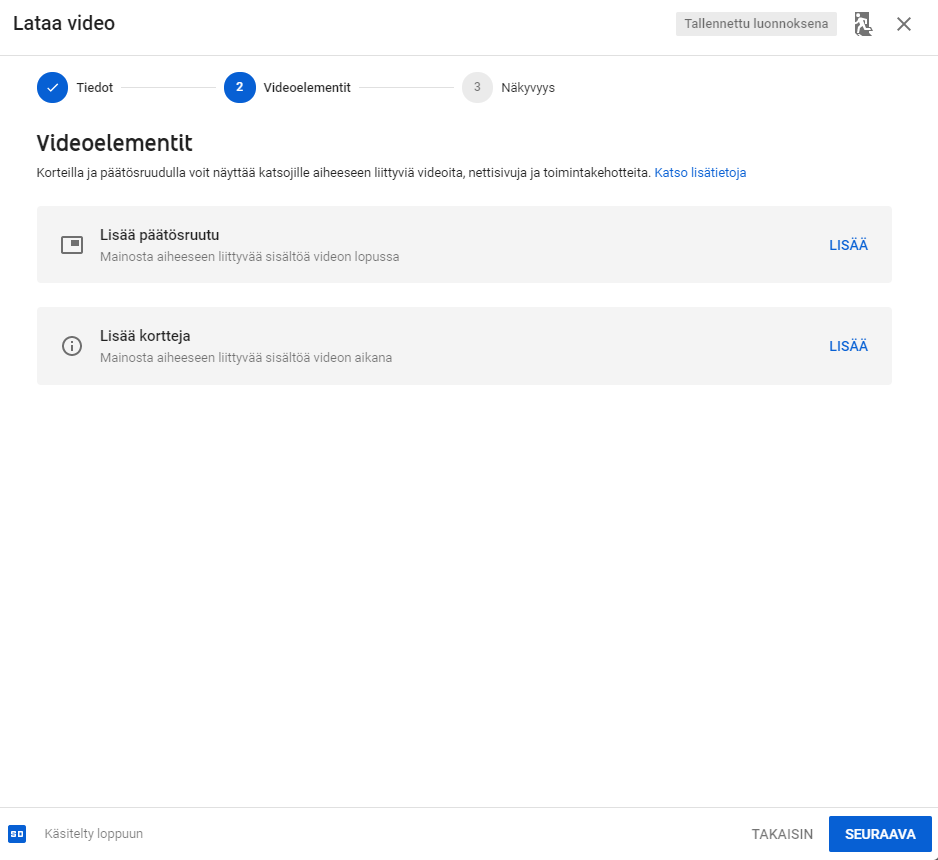 Enemmän siitä miten mainokset
Ja muut asiat ovat videossa
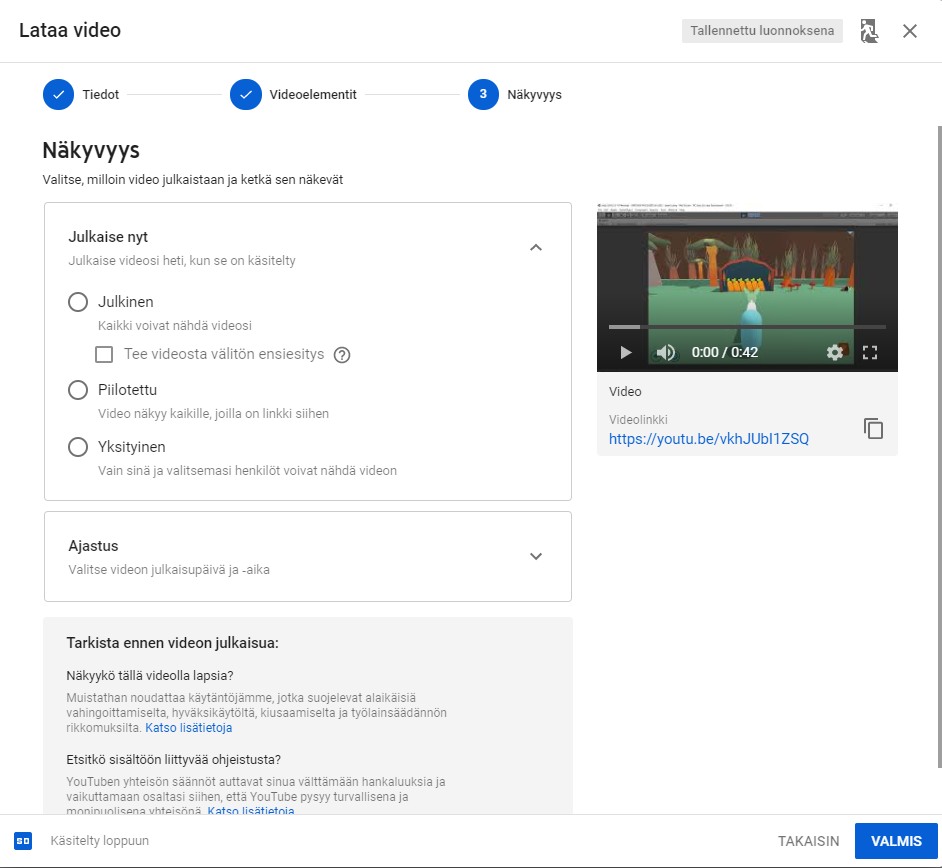 Miten video näkyy
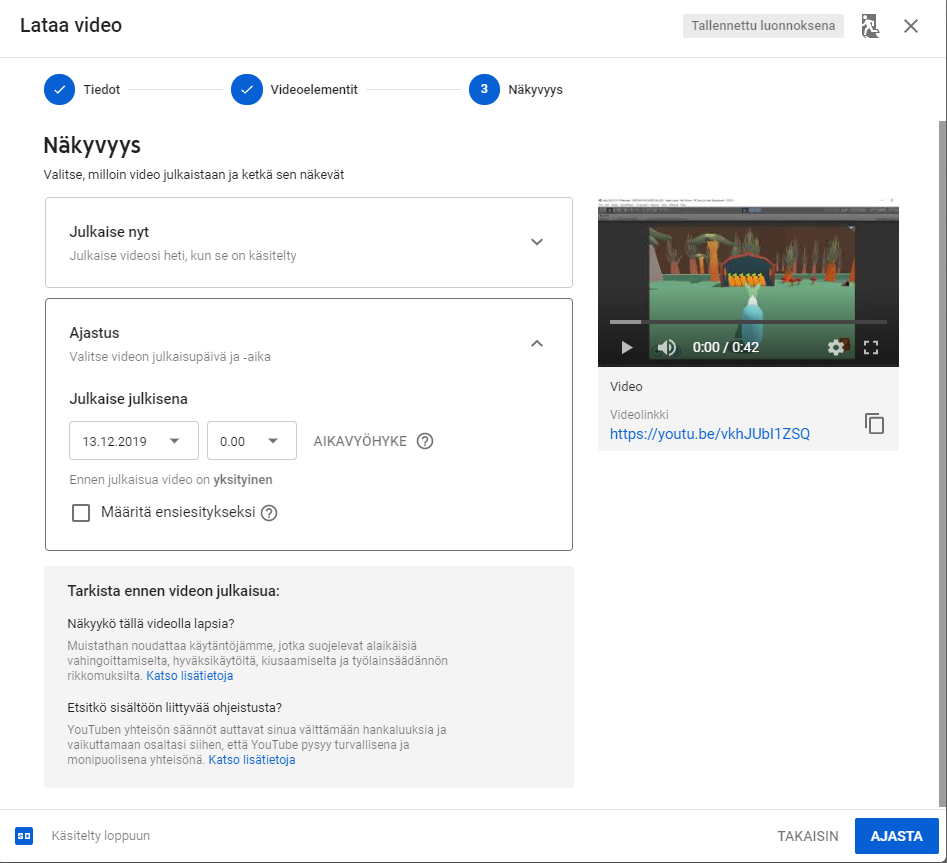 Milloin video julkaistaan
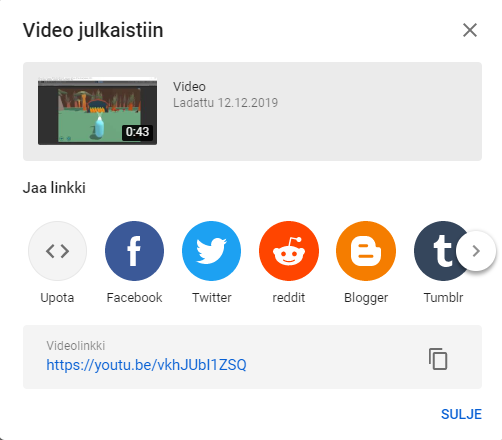 Jaa suoraan sosiaaliseen mediaan
Linkki jonka voit jakaa niille 
kelle haluat näyttää sen
Pika kopioi linkki
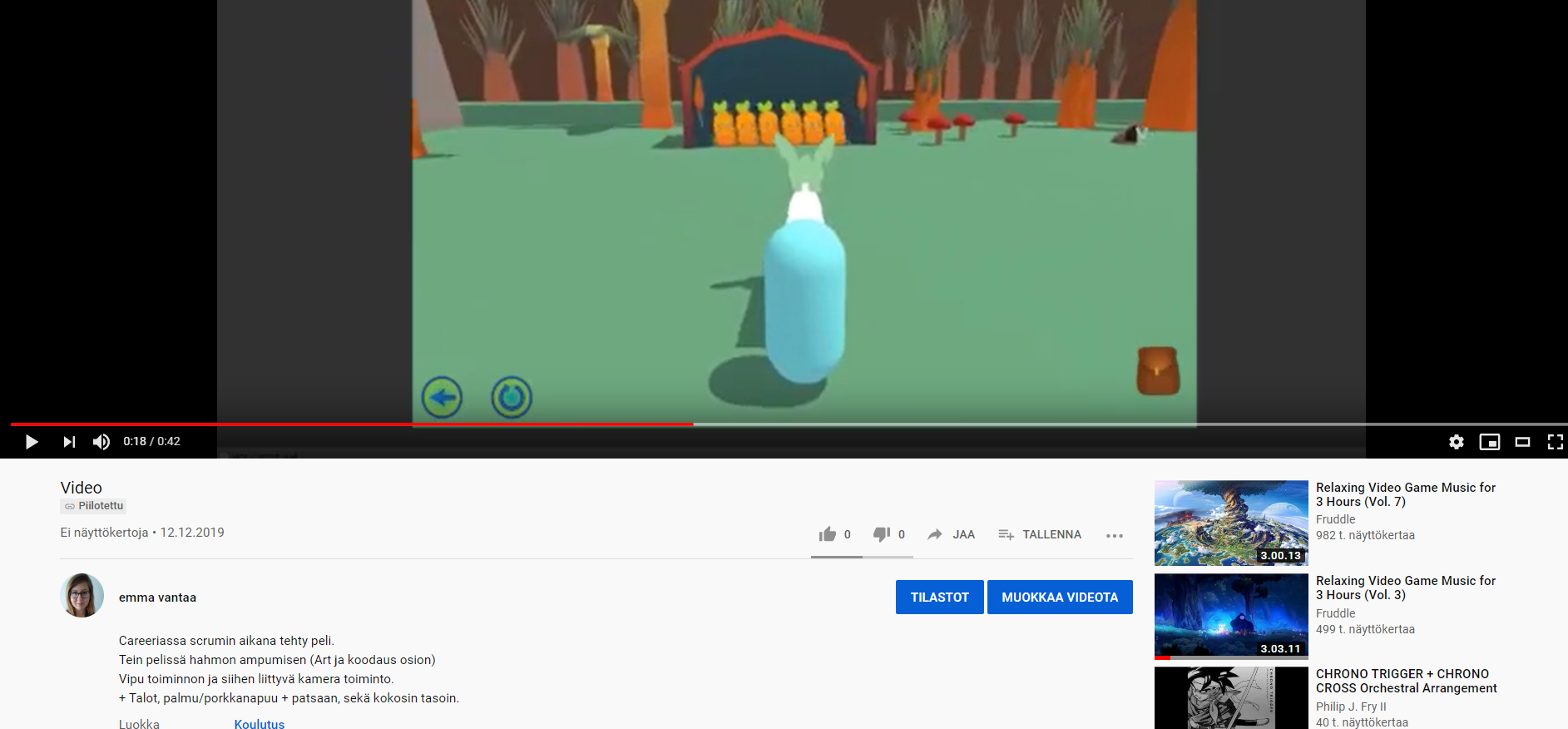 Videosta/omasta Youtube studiosta pääset katsomaan tilastoja ja muokkaamaan vidota taas
Youtube studo löytyy Omakuva(Oikea yläkulma) > Youtube Studio > Videot > paina videota
Play kauppa
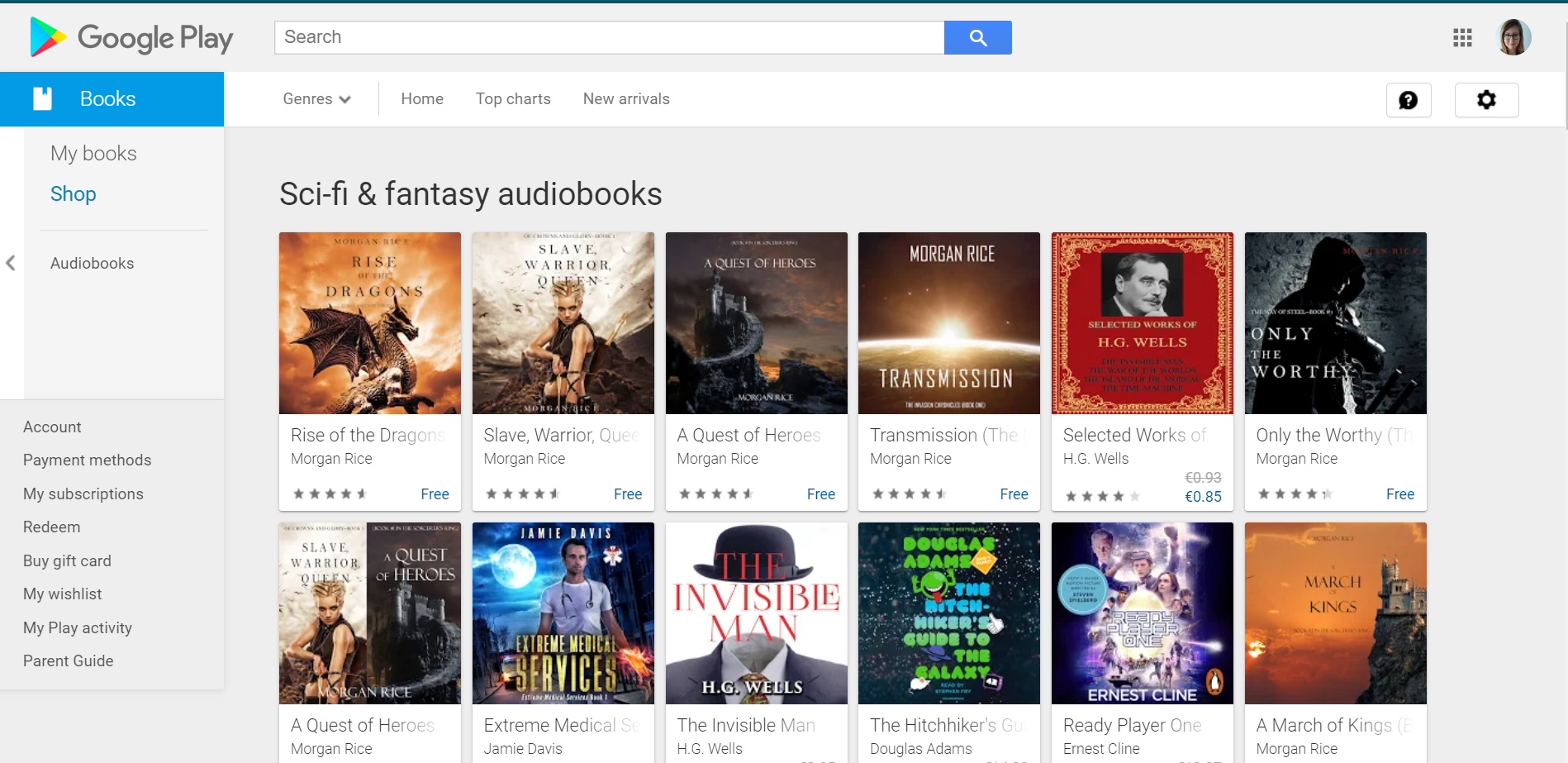 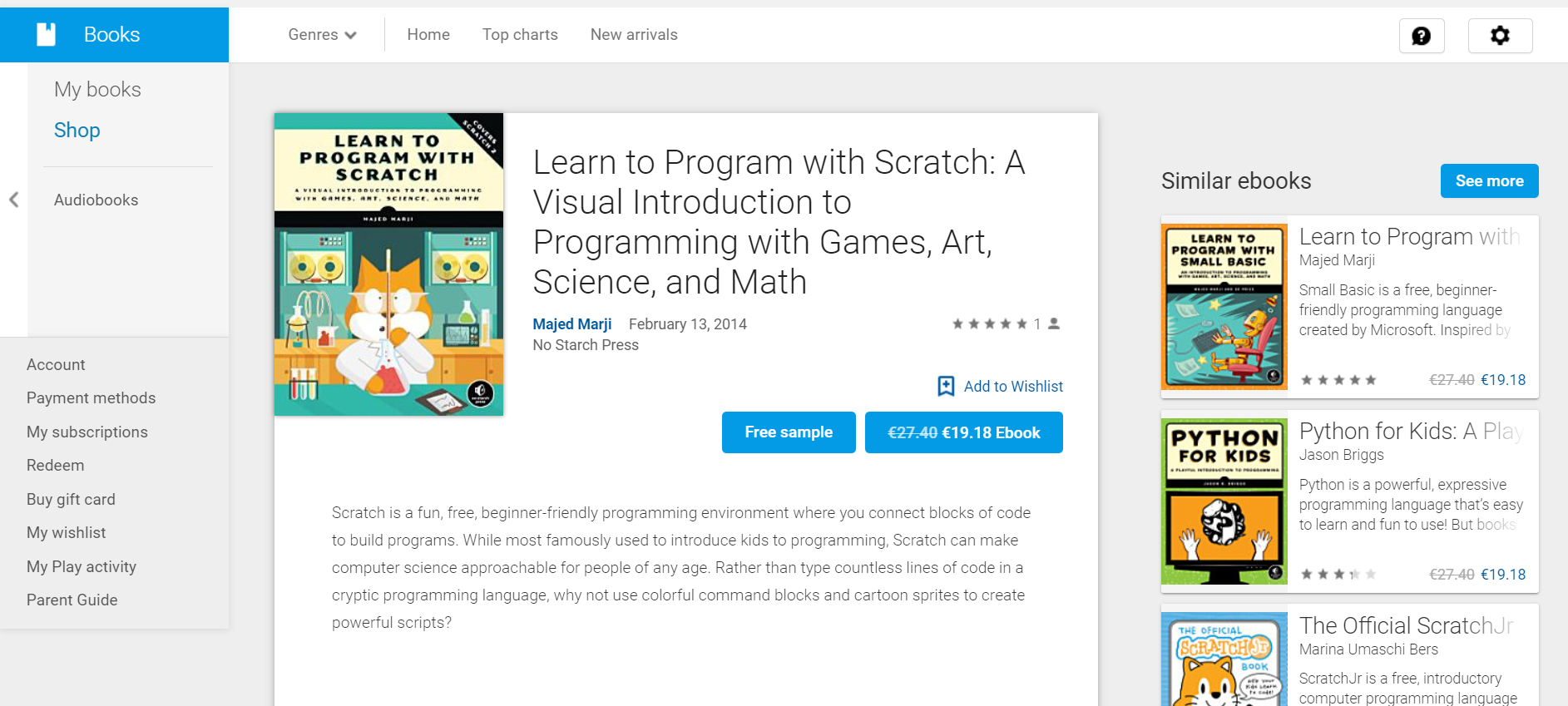